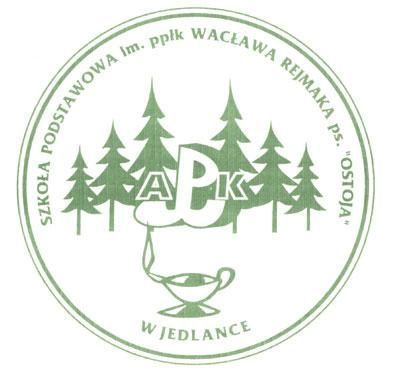 Wacław Rejmak ps. „ Ostoja”- patron Szkoły w Jedlance
„ Jestem Polakiem i żołnierzem „
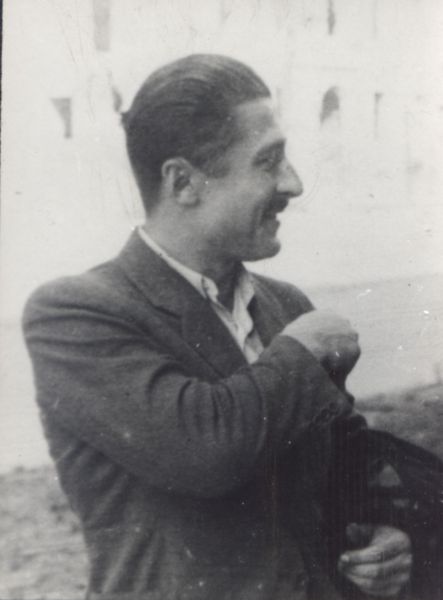 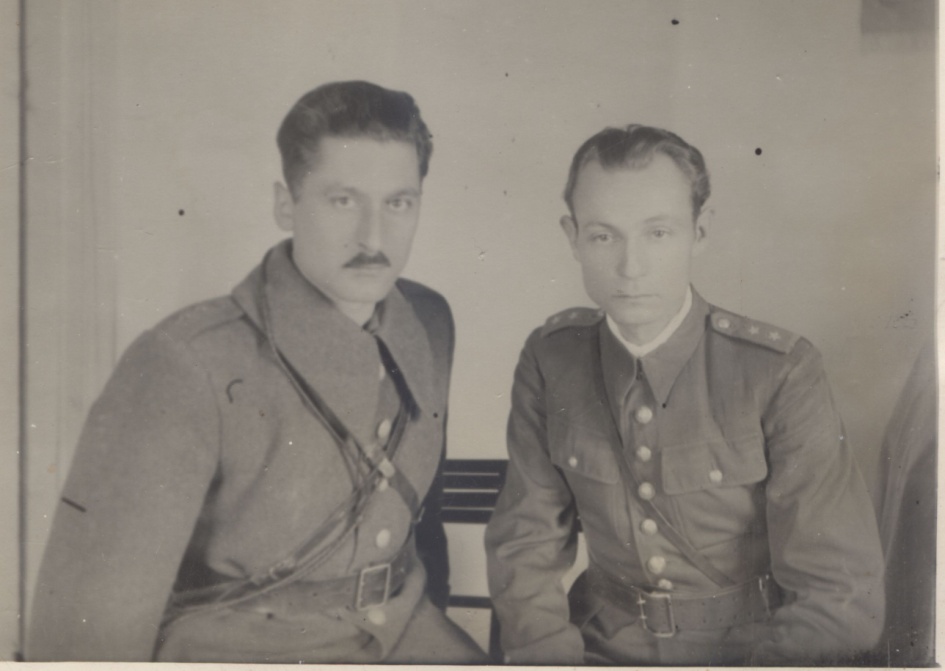 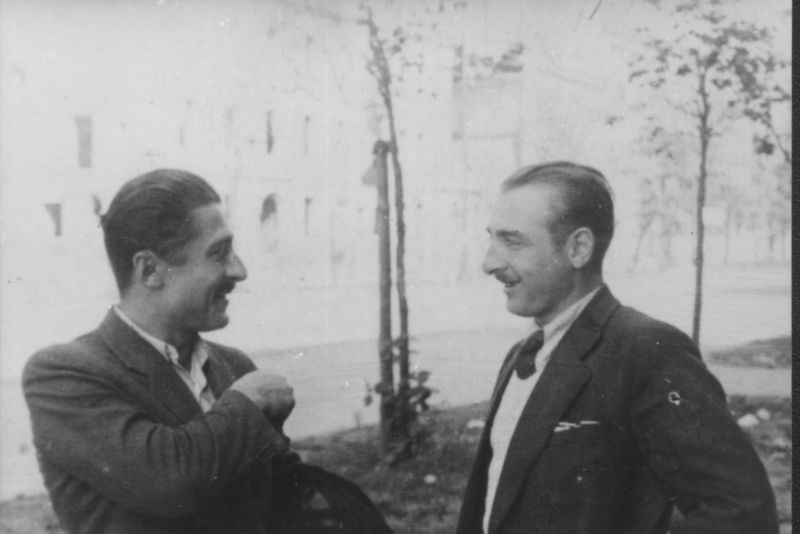 Spotkanie organizacyjne z żołnierzami AK przed uroczystością
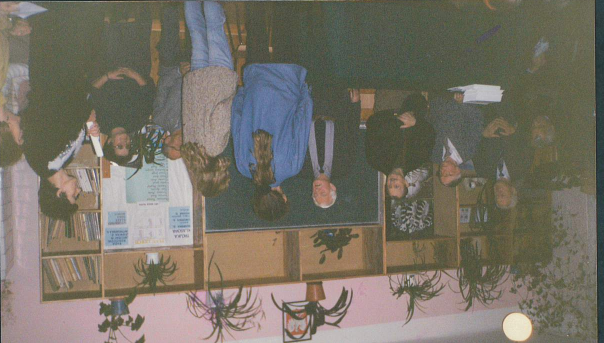 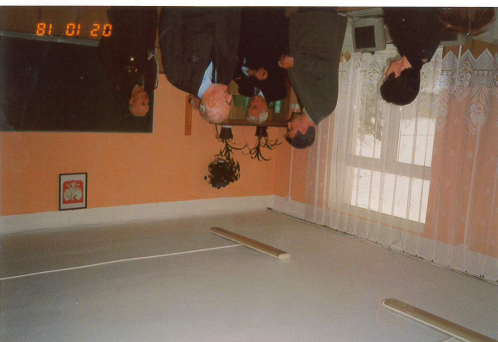 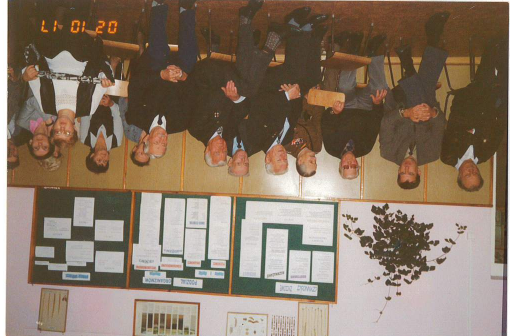 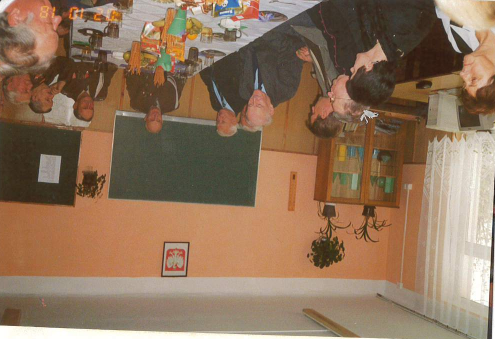 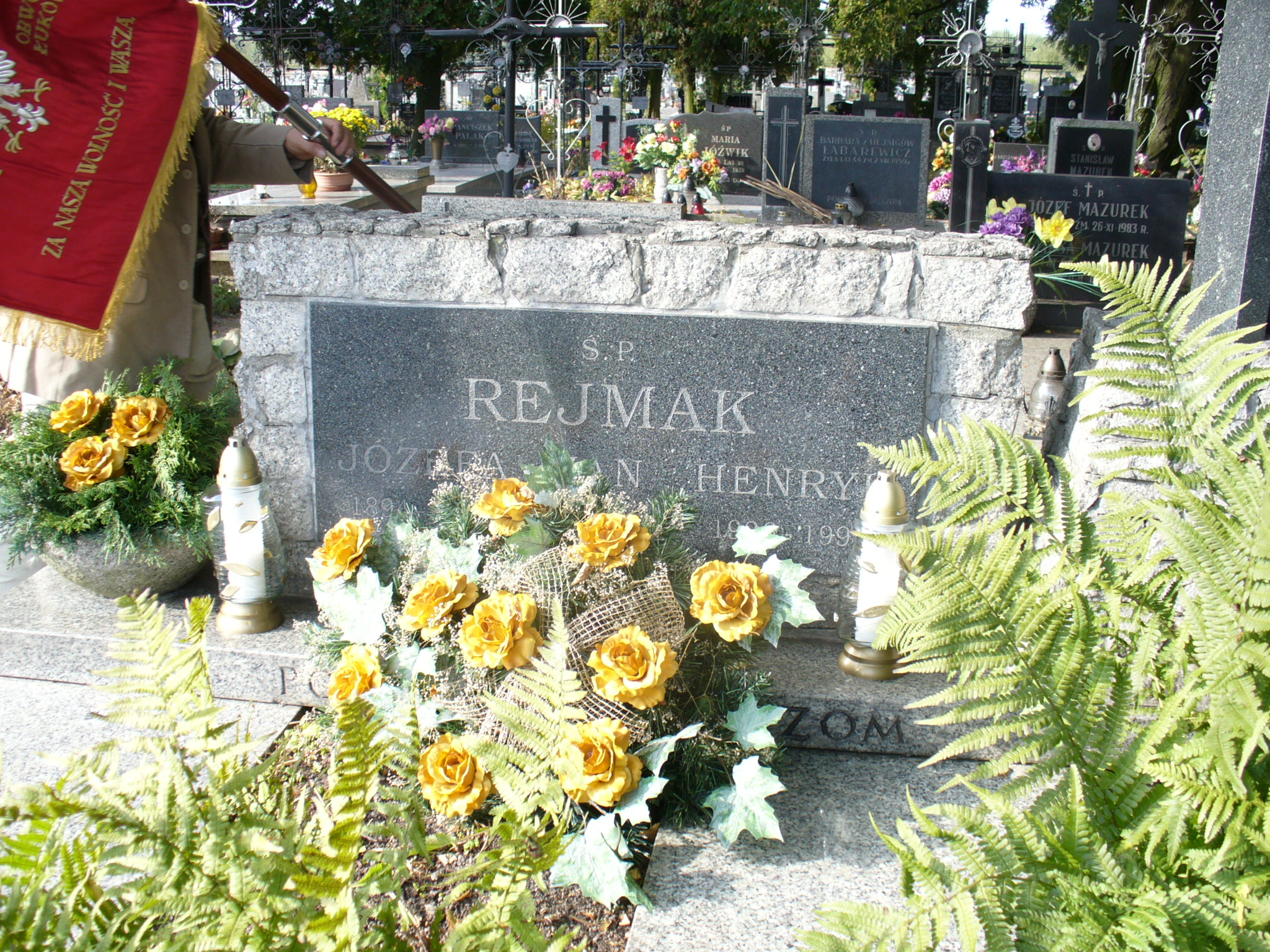 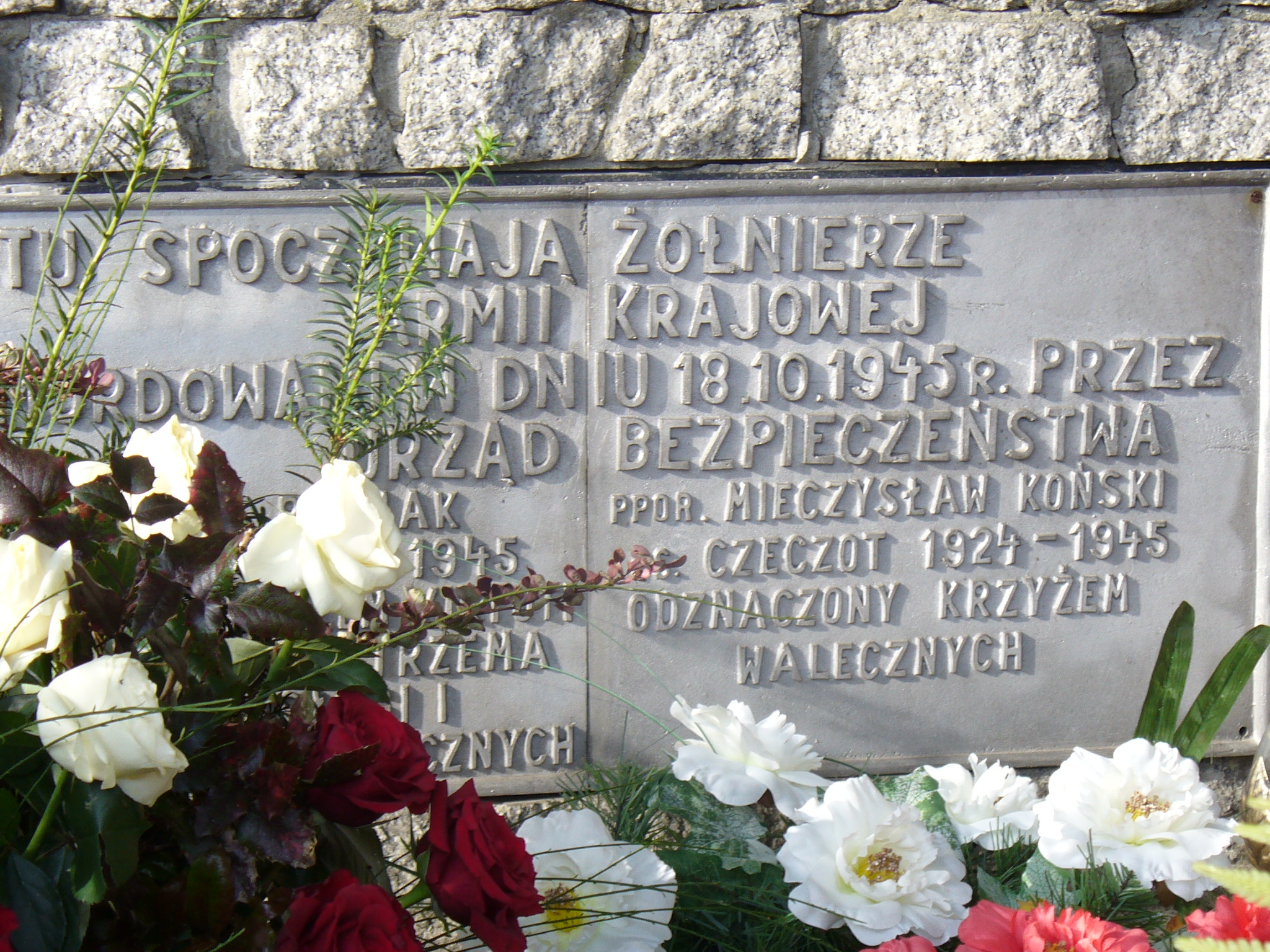 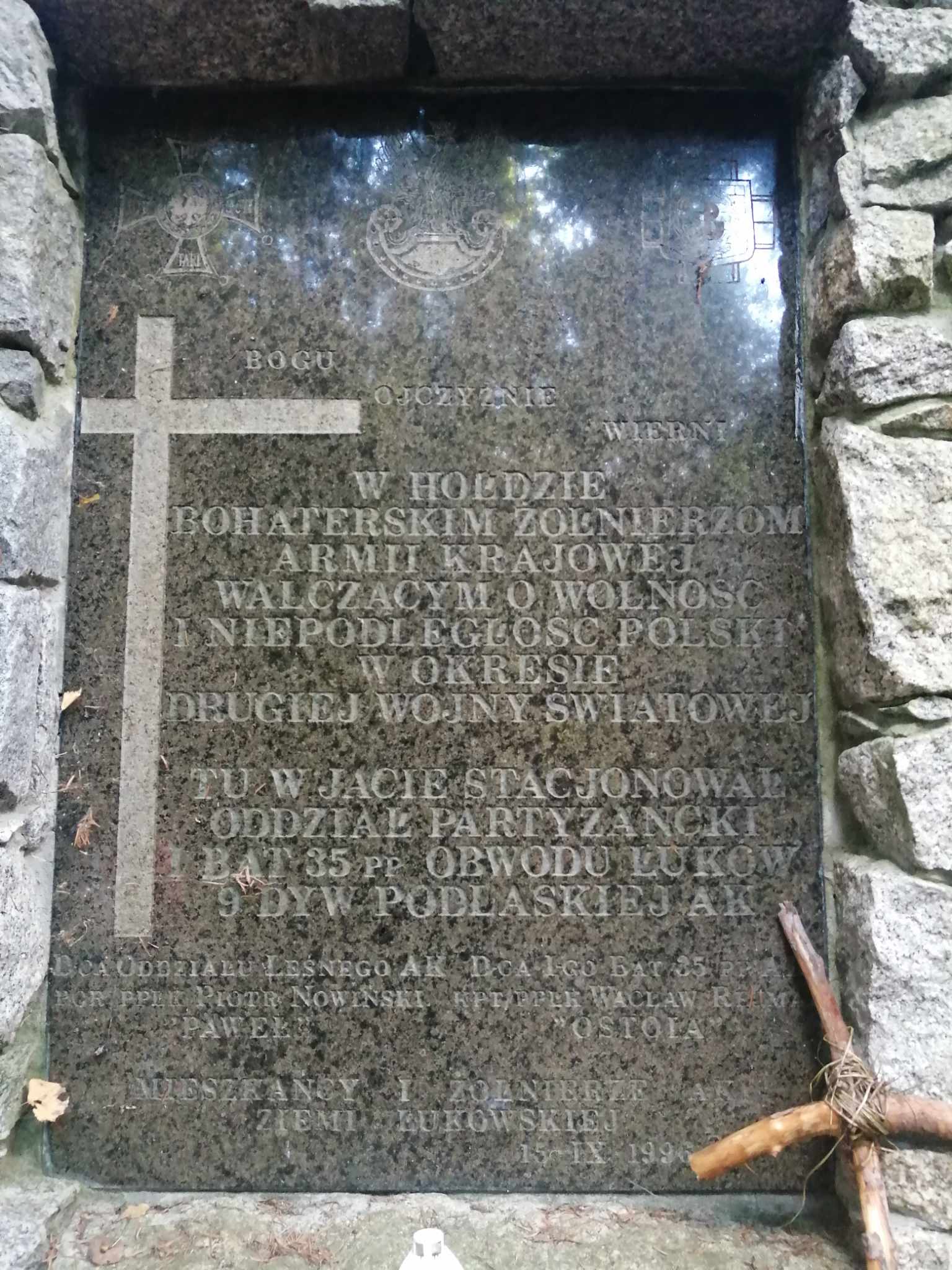 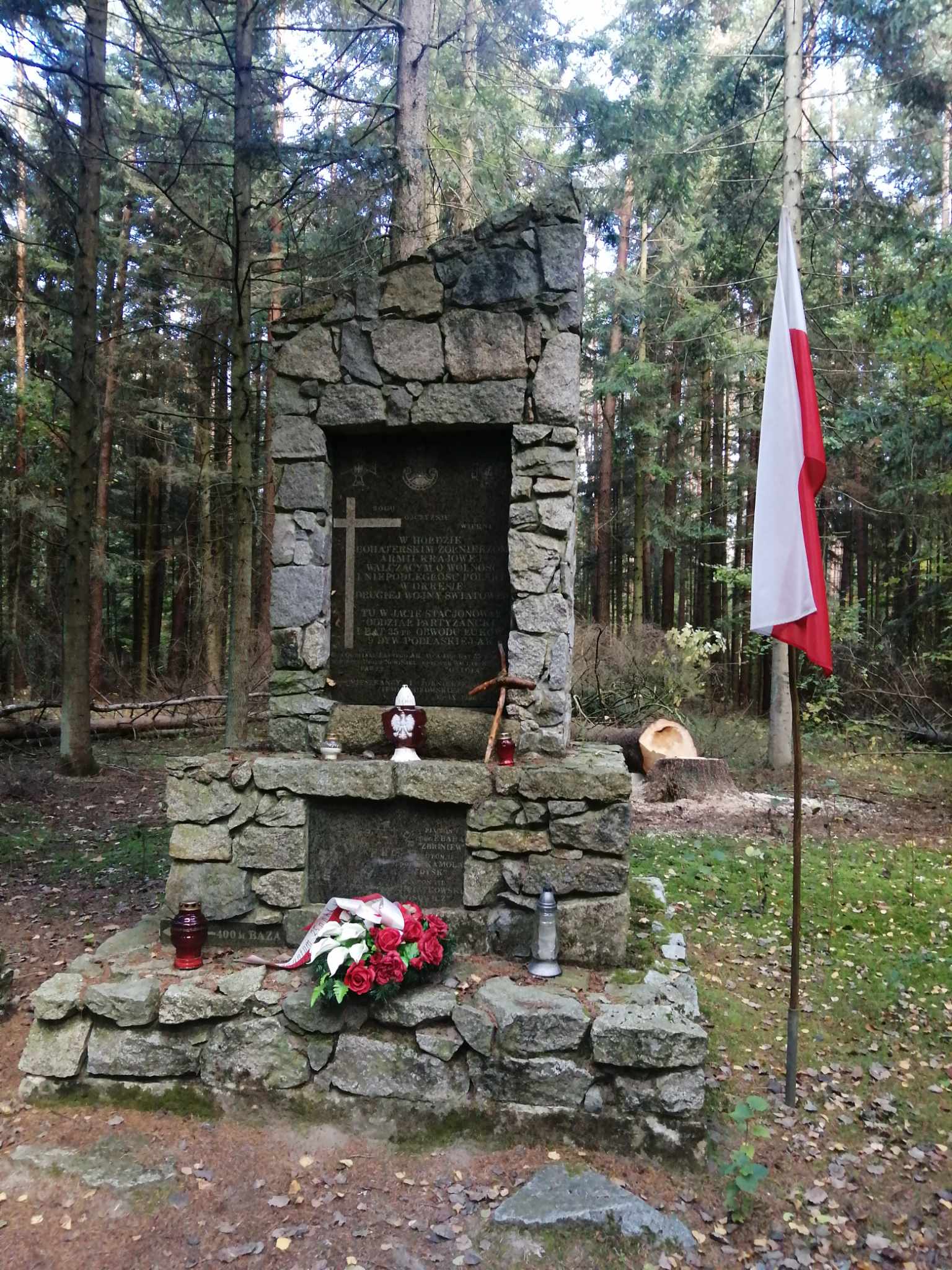 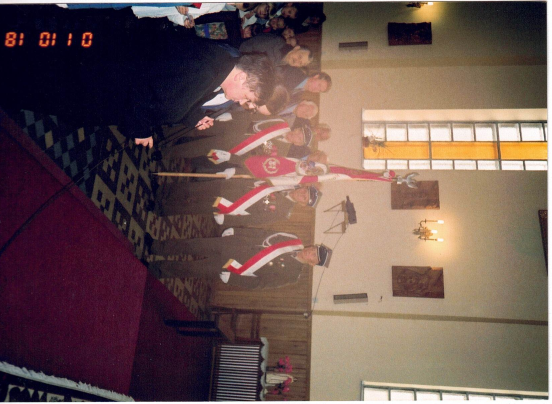 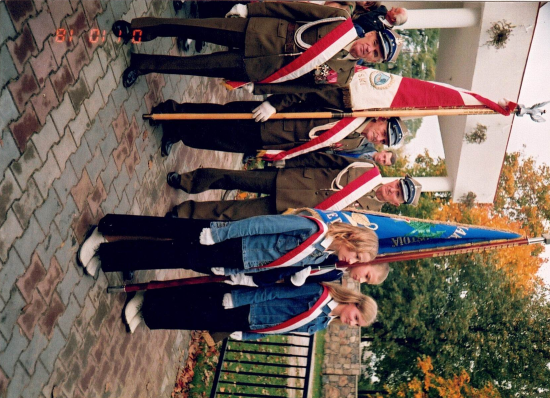 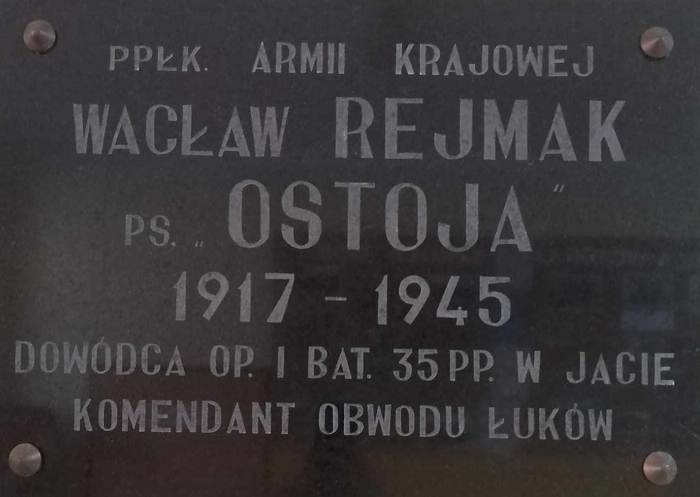 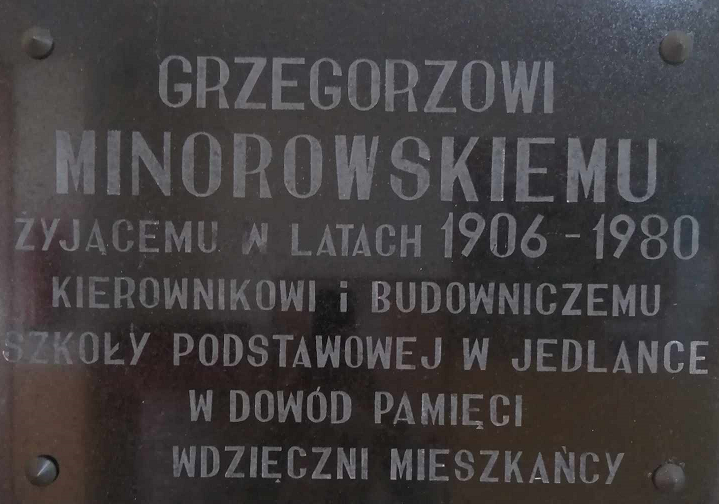 Uroczystość nadania szkole imienia – 10 maja 1998r. i odsłonięcie tablic
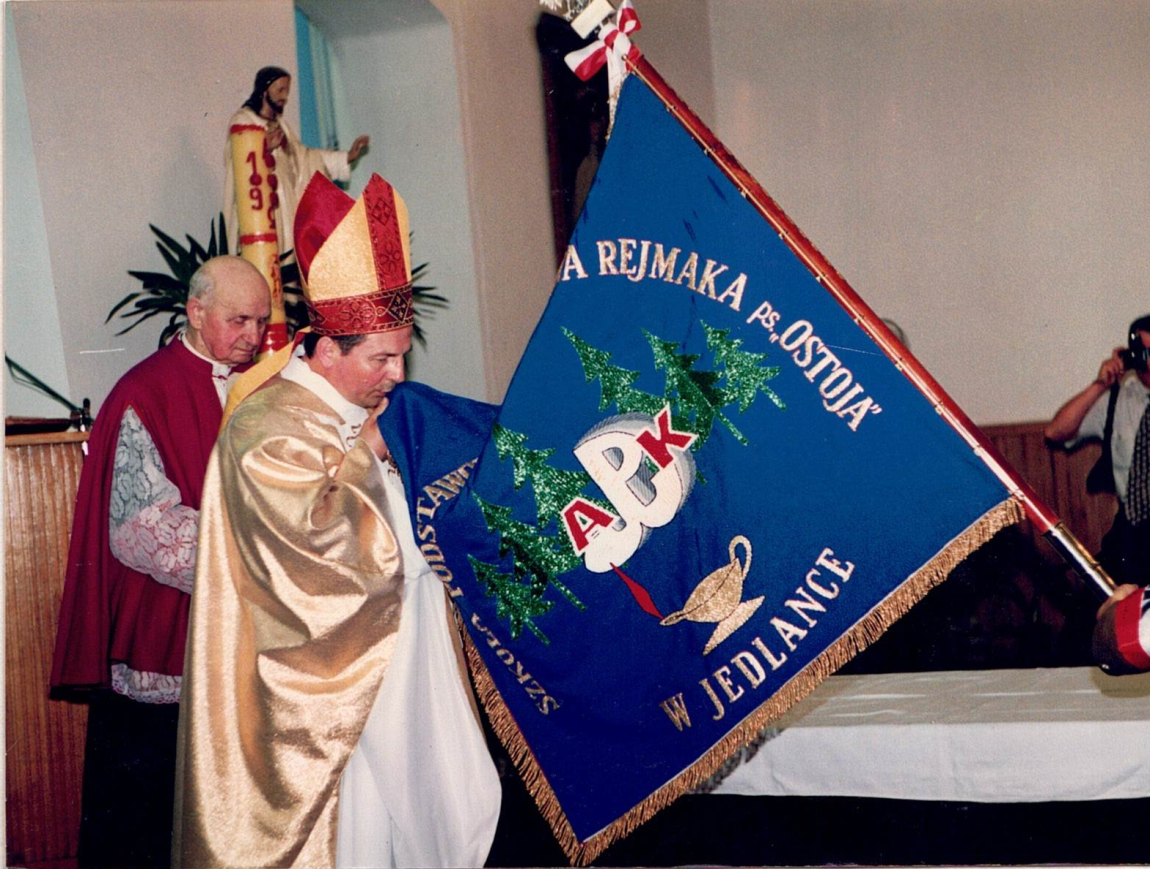 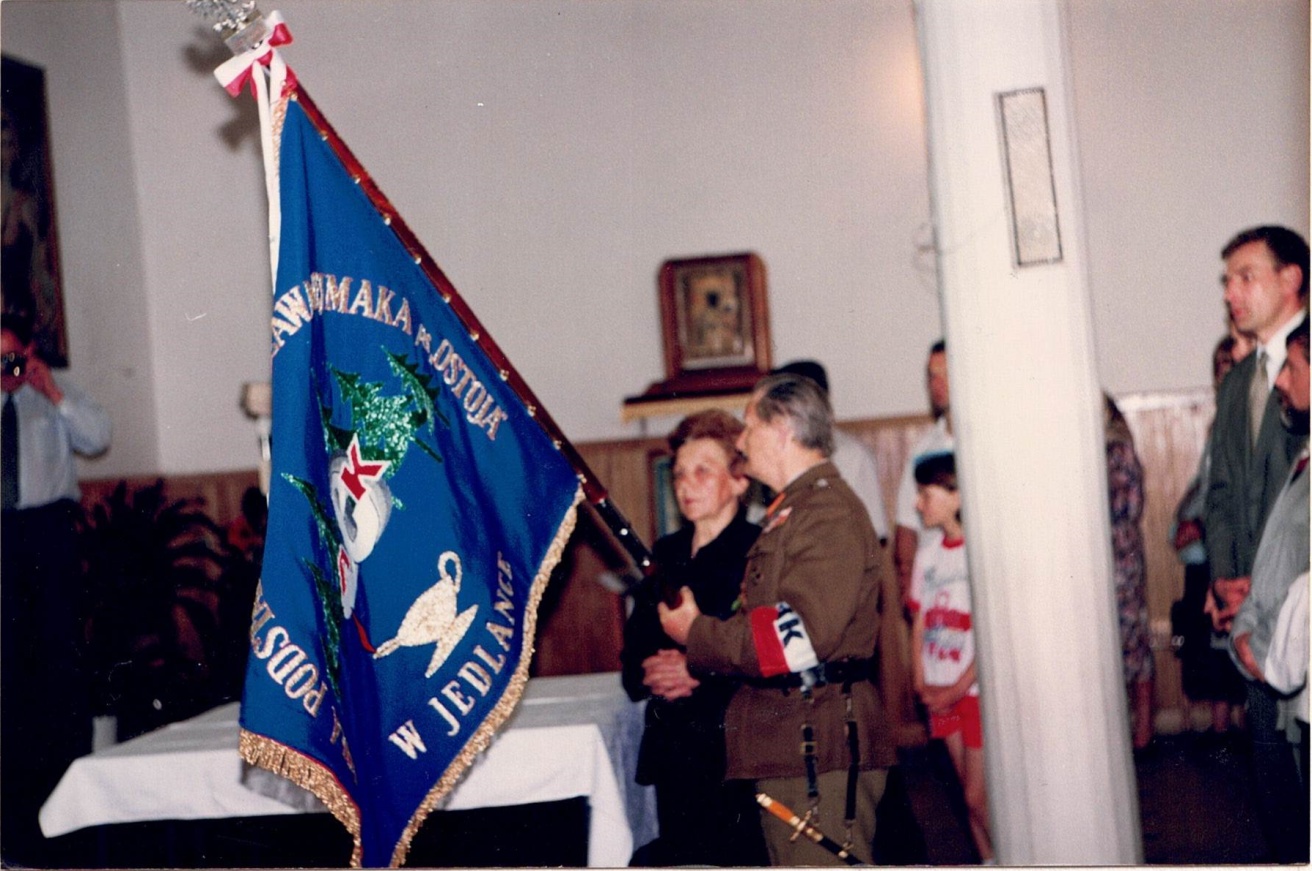 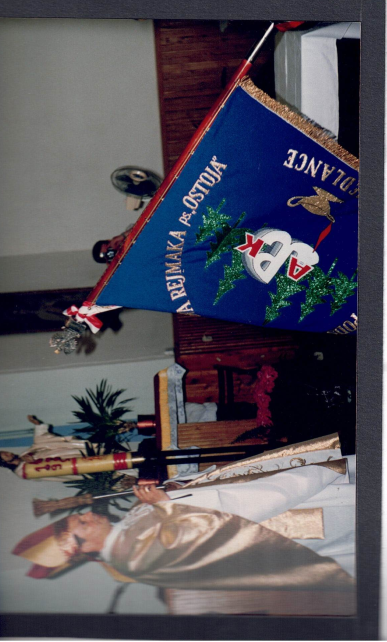 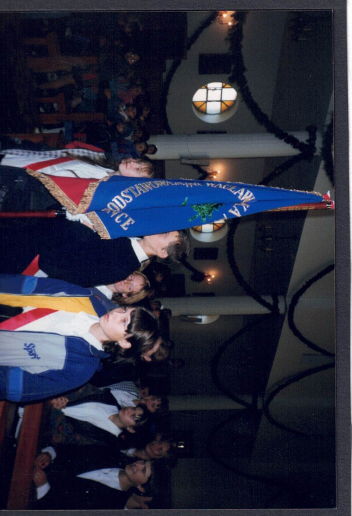 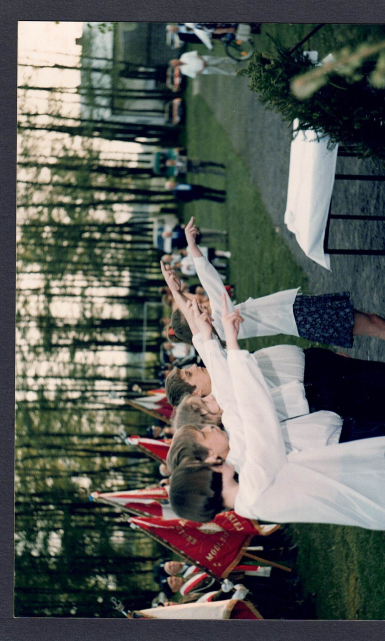 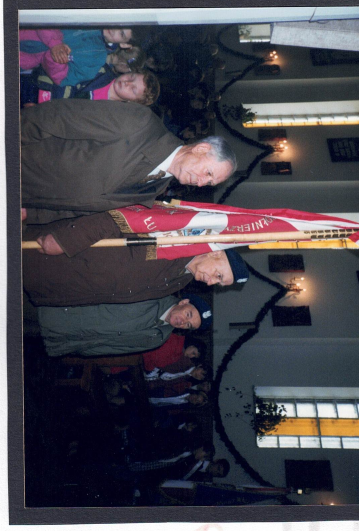 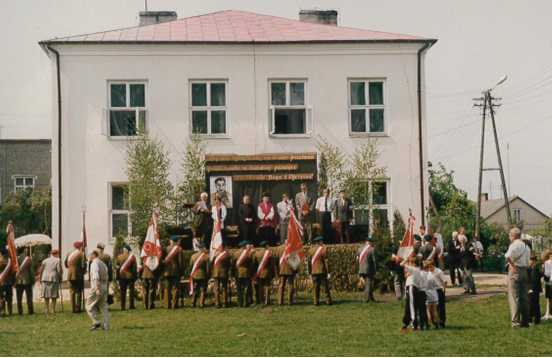 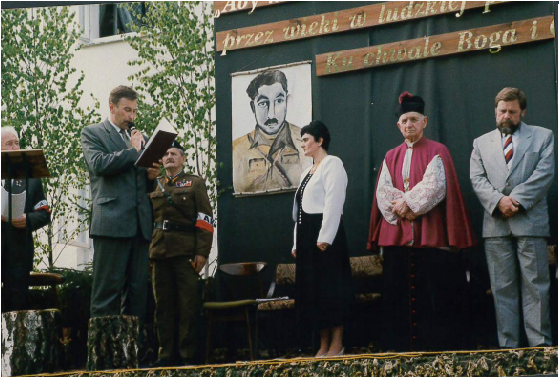 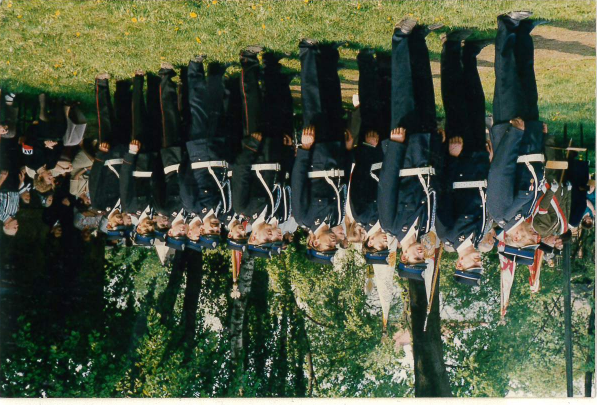 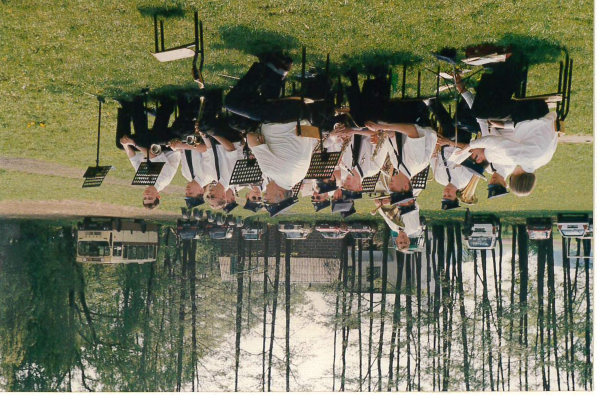 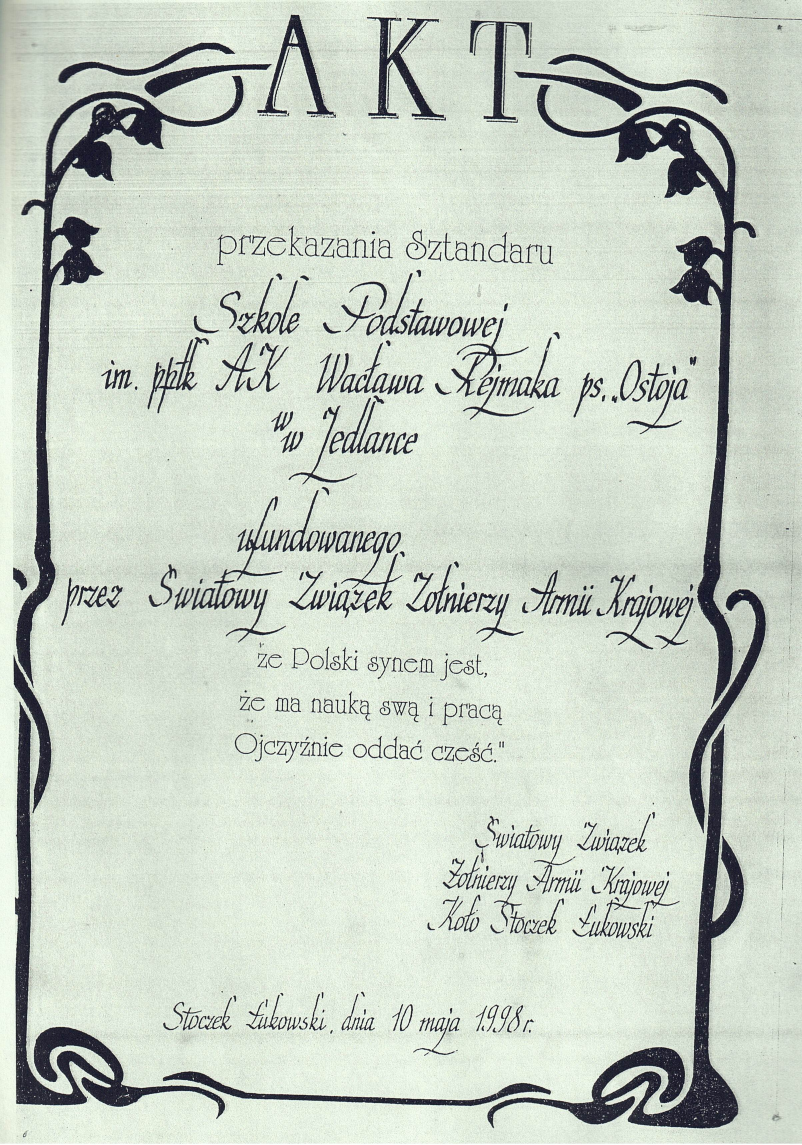 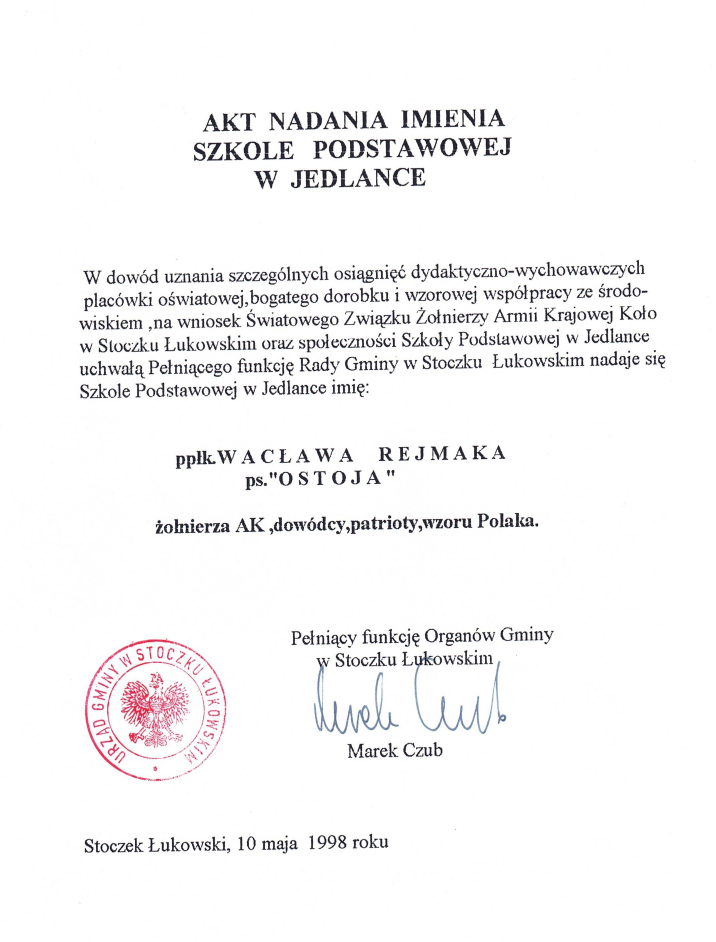 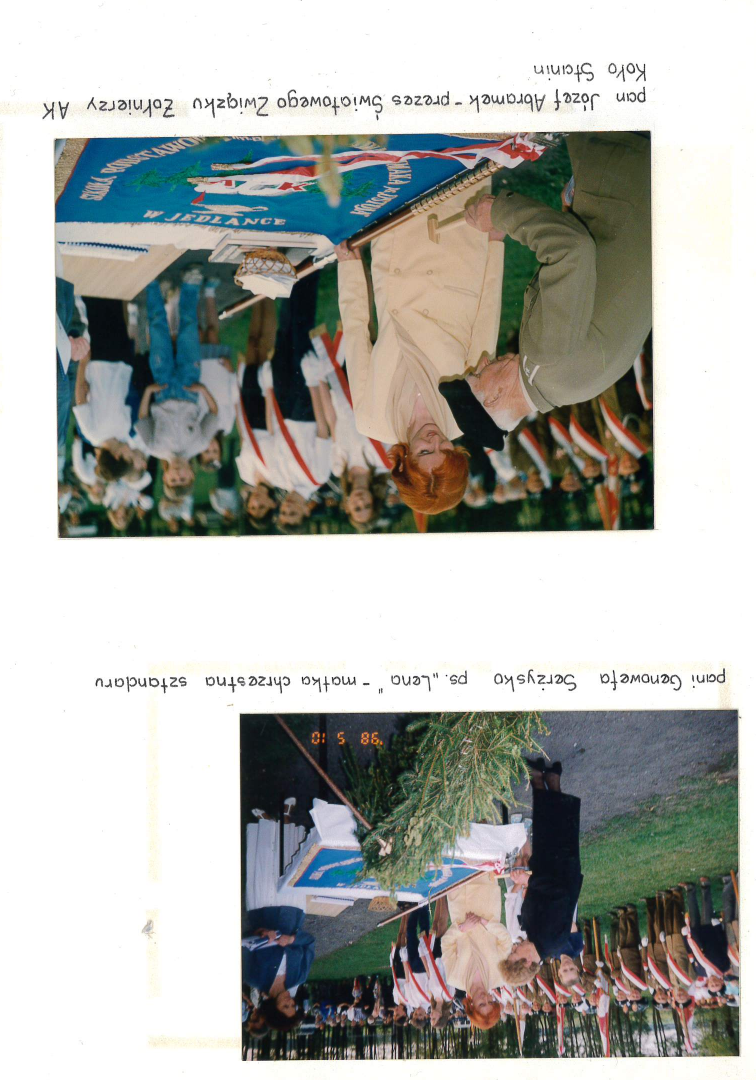 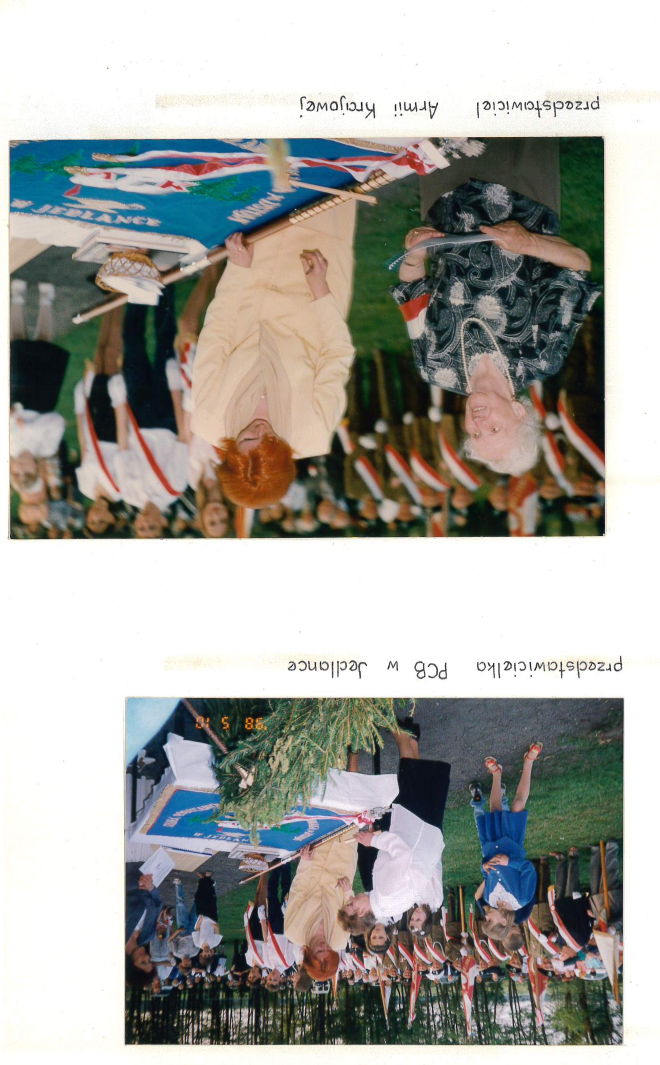 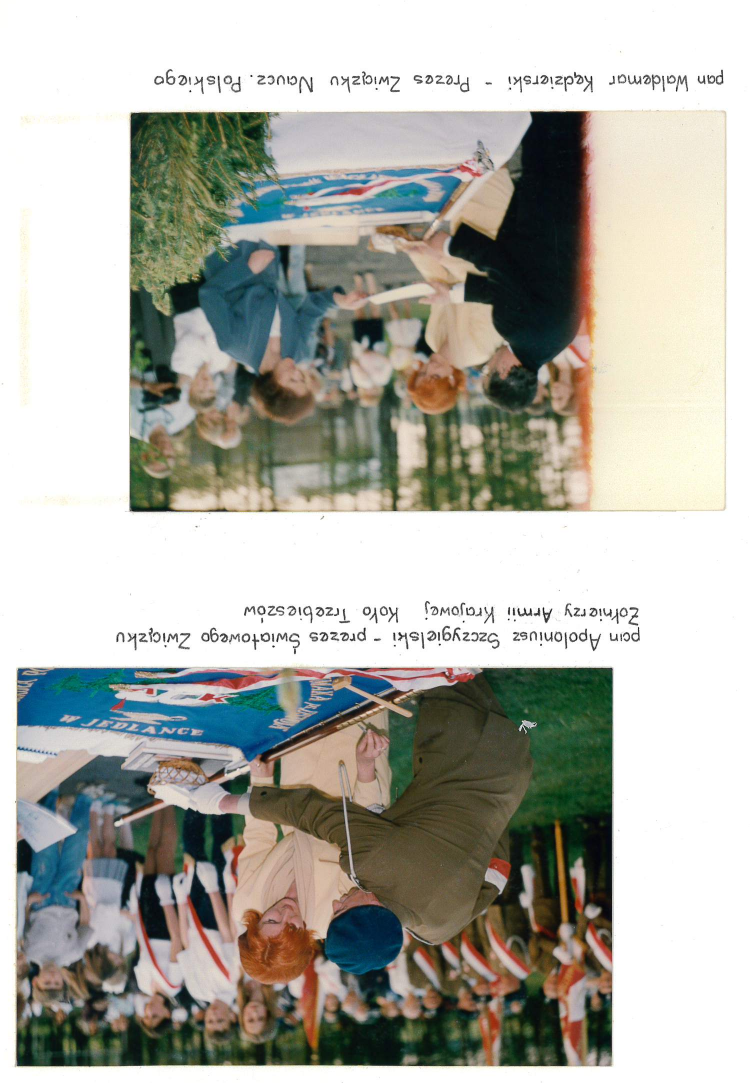 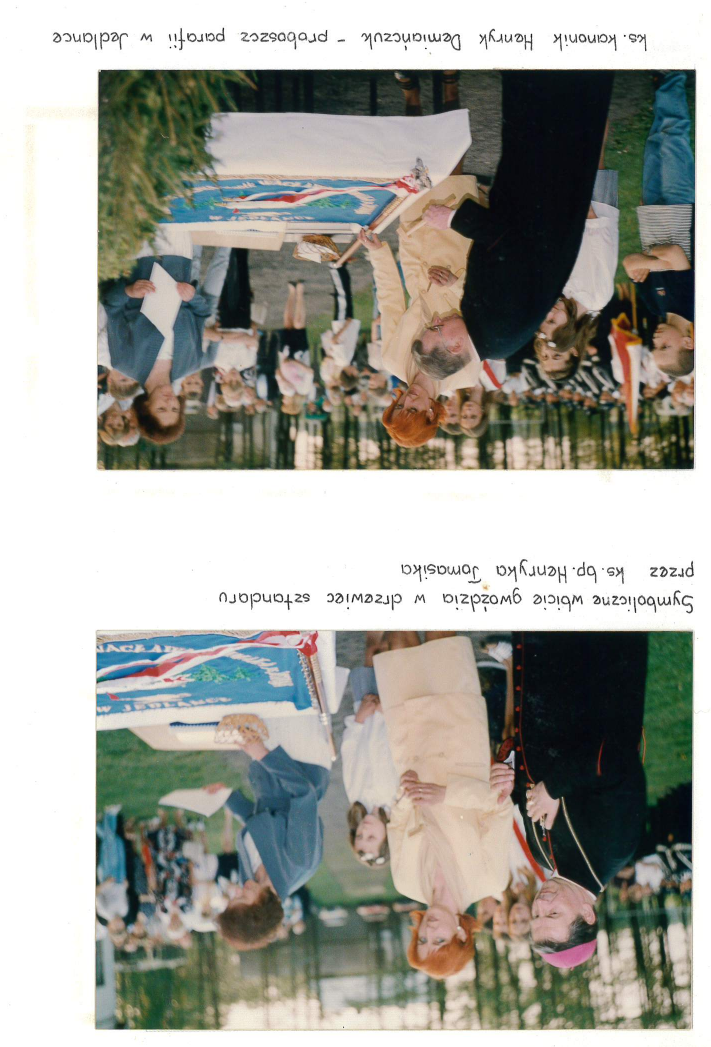 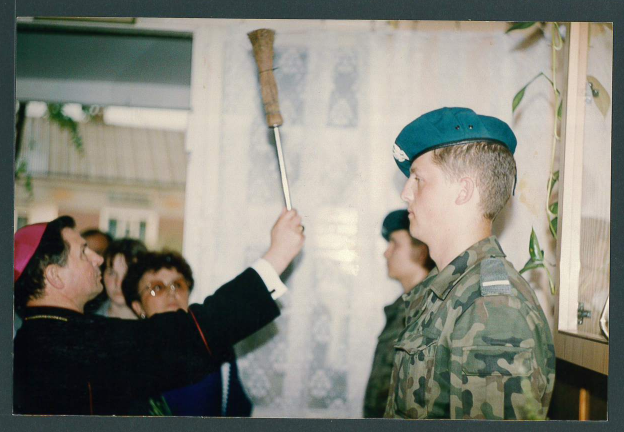 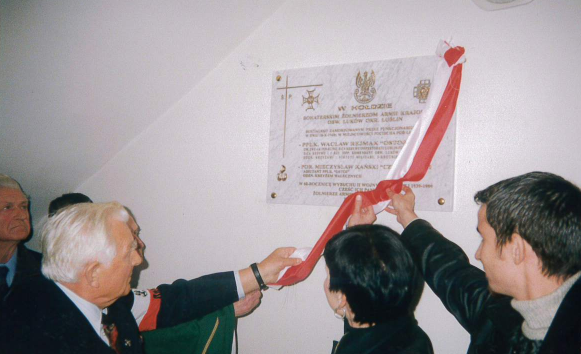 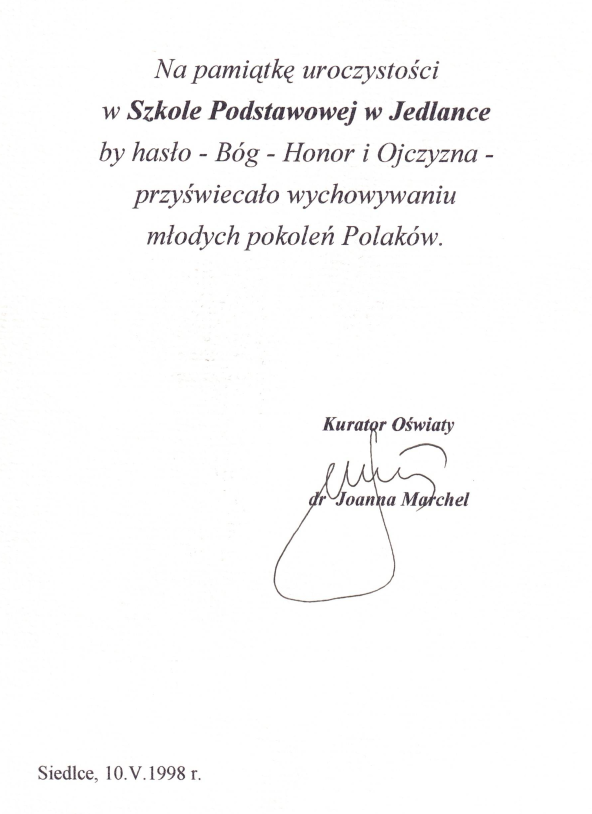 Pamiętamy o naszym patronie obchodząc corocznie Święto Szkoły 18 października, odwiedzając miejsca związane z patronem, uczestnicząc w uroczystościach, sprzątając i odwiedzając żołnierskie mogiły.
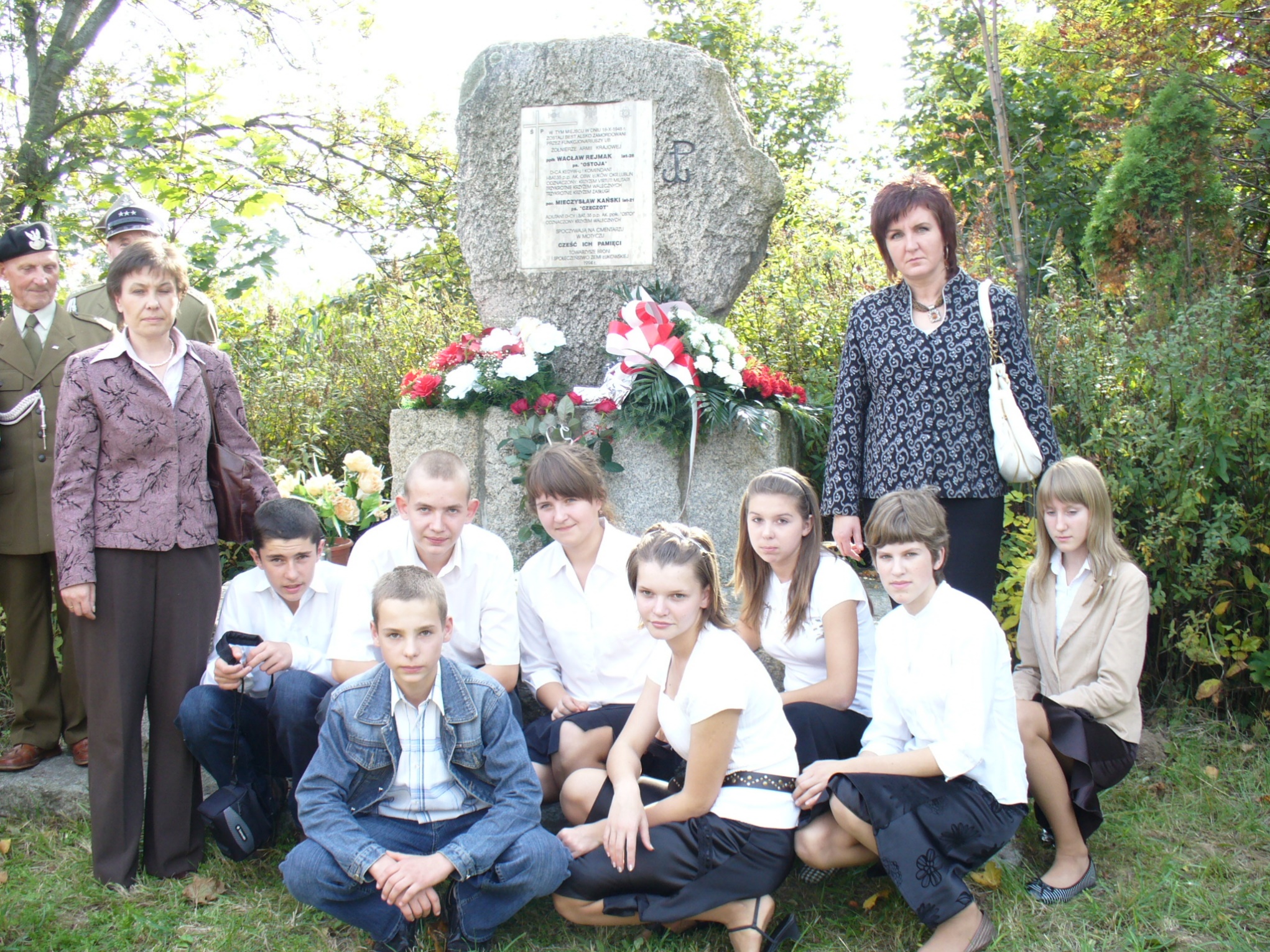 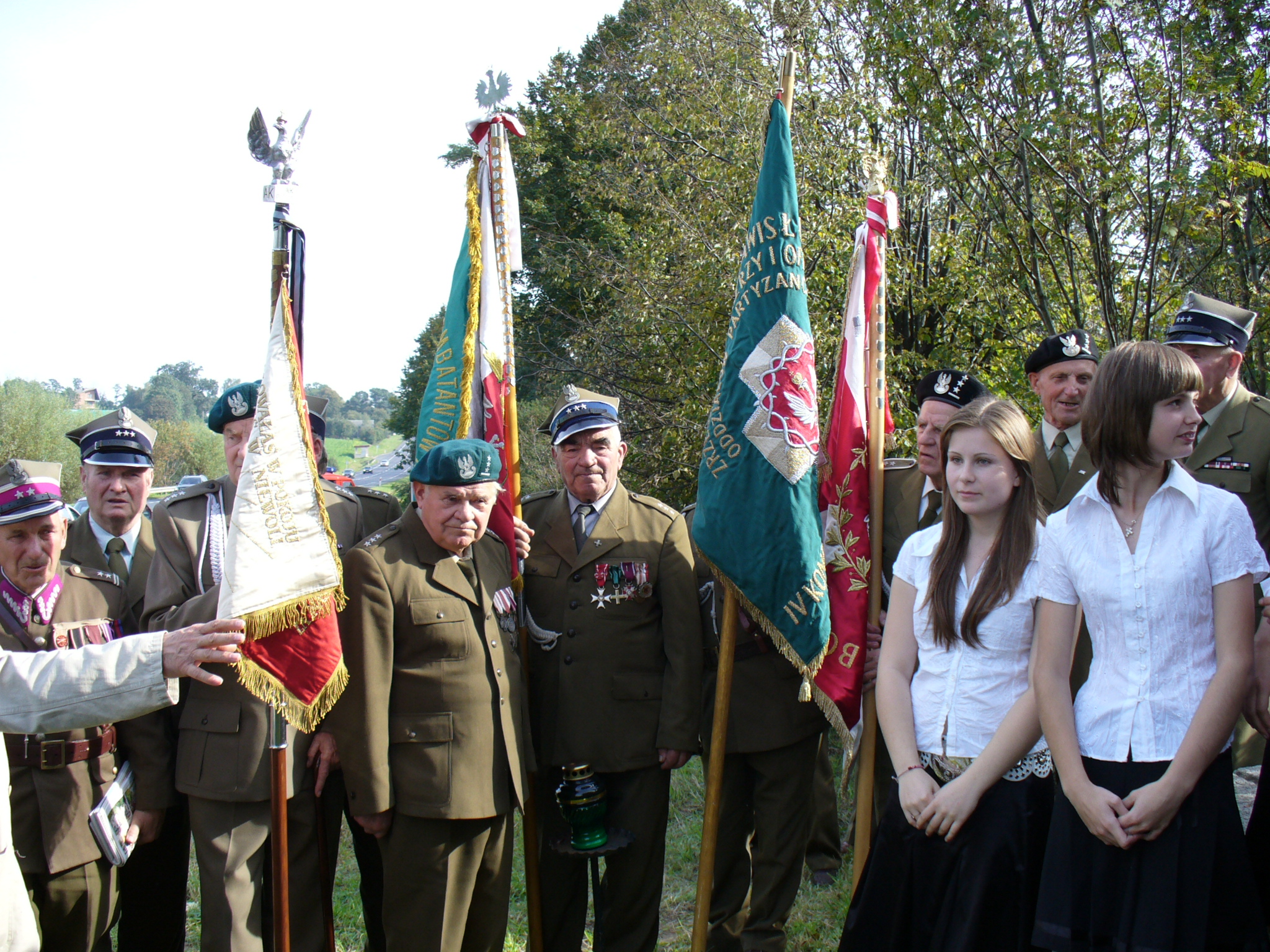 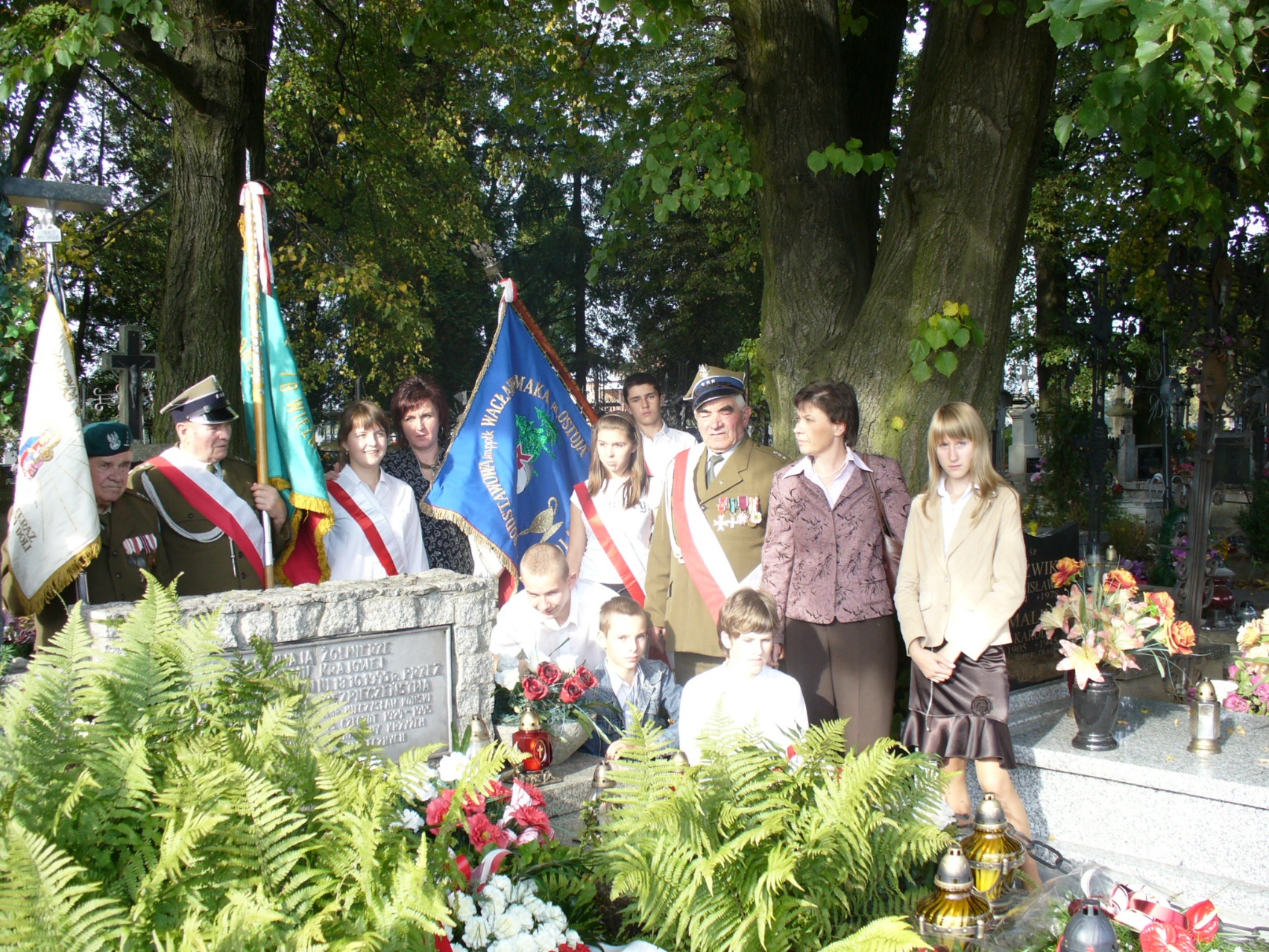 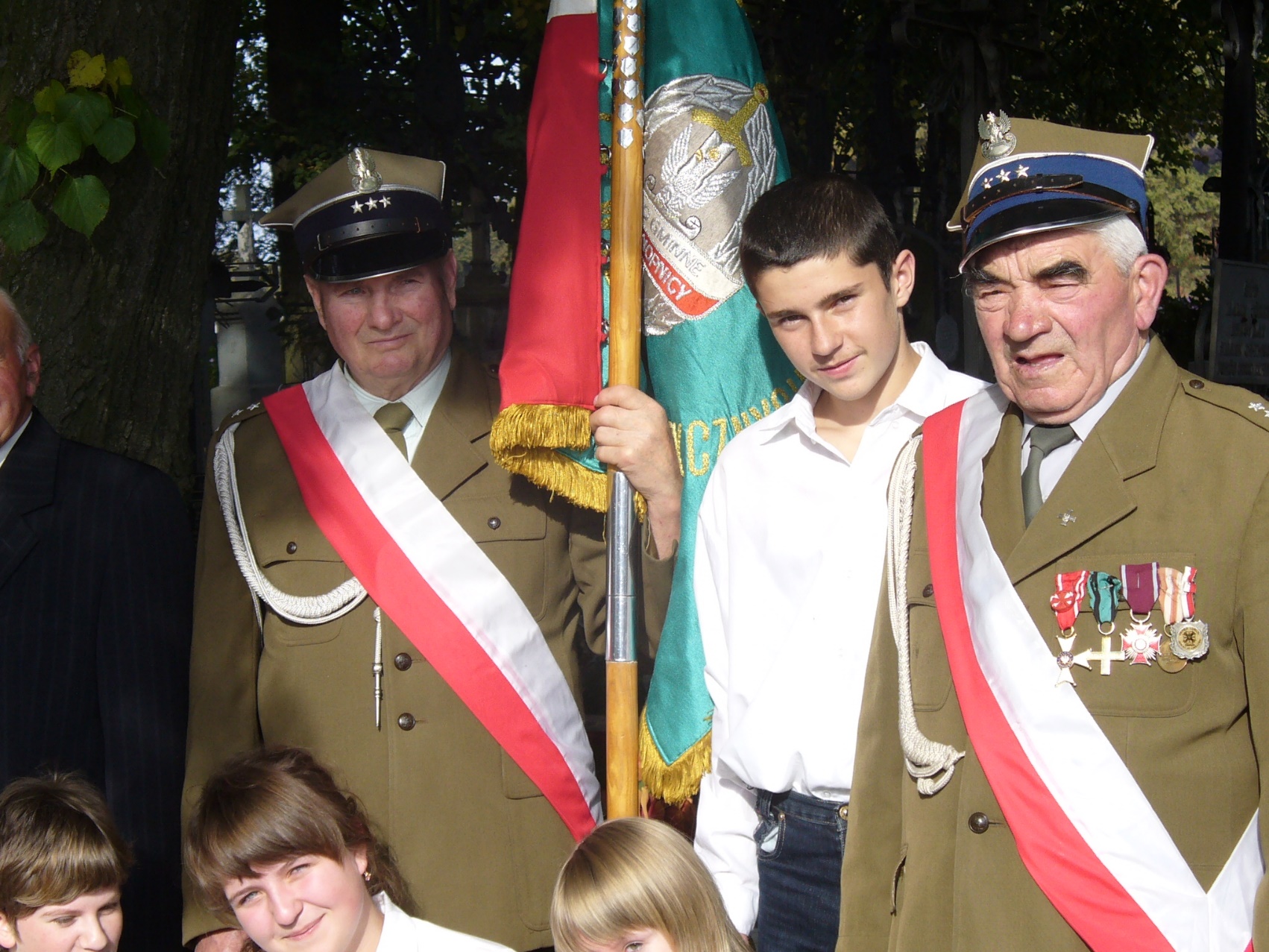 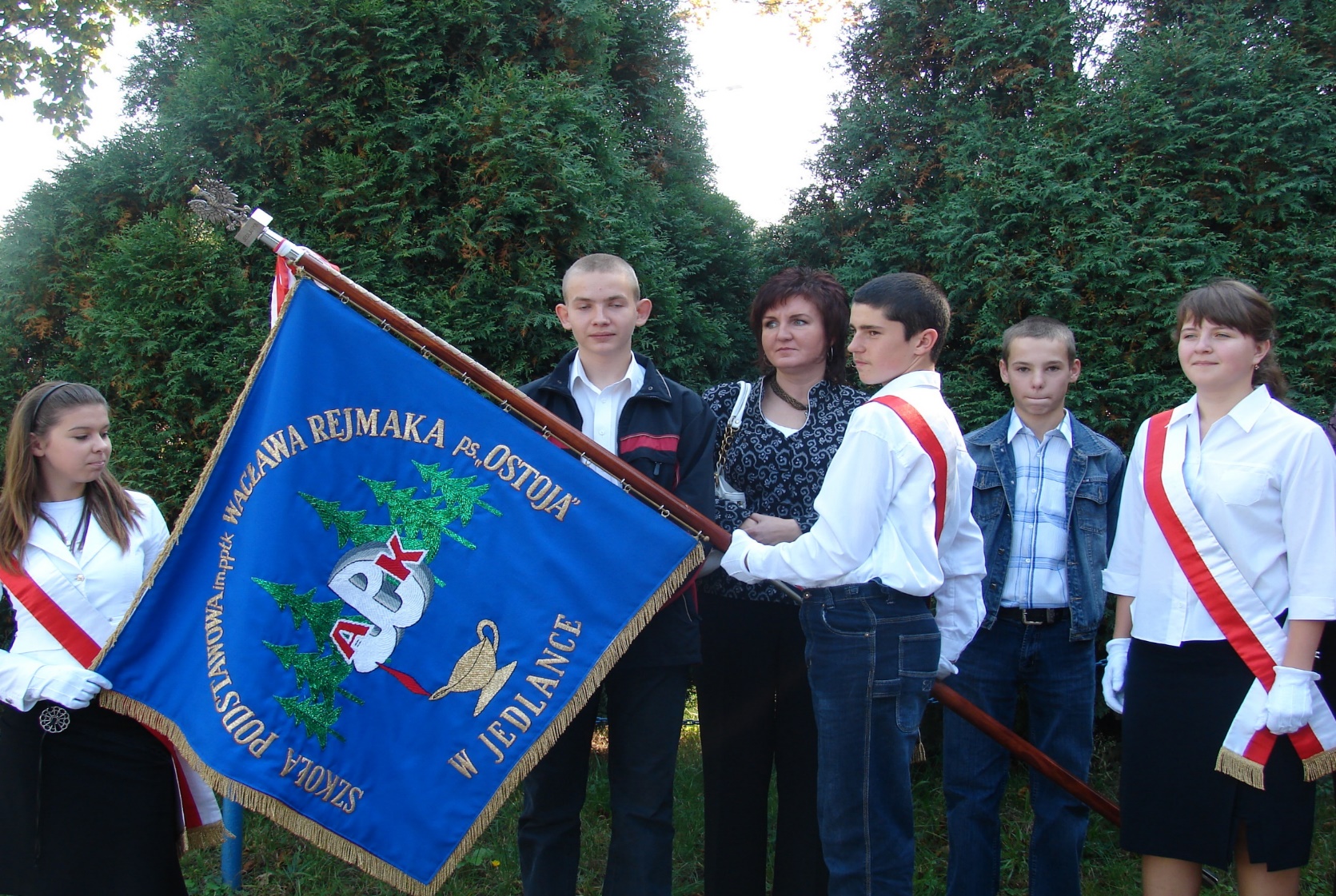 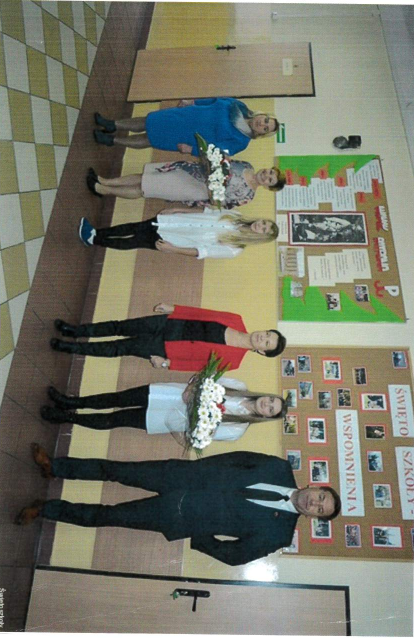 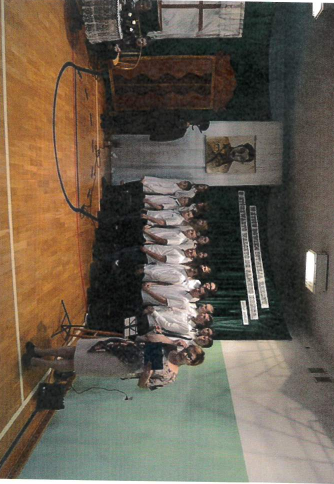 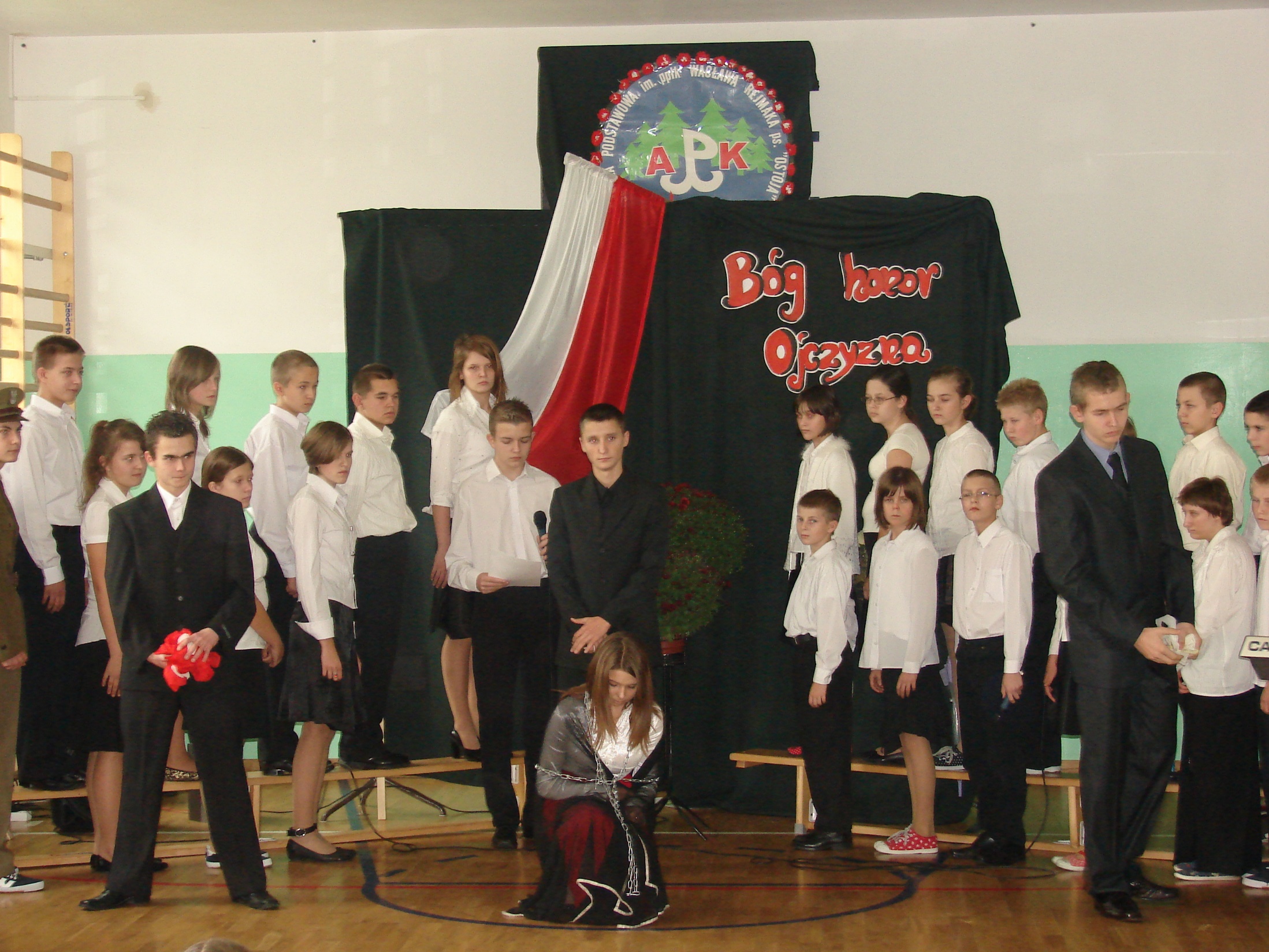 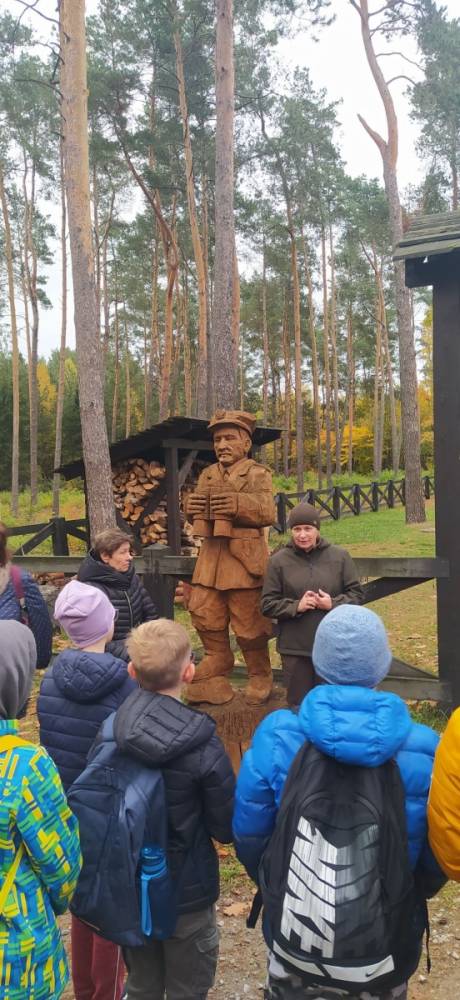 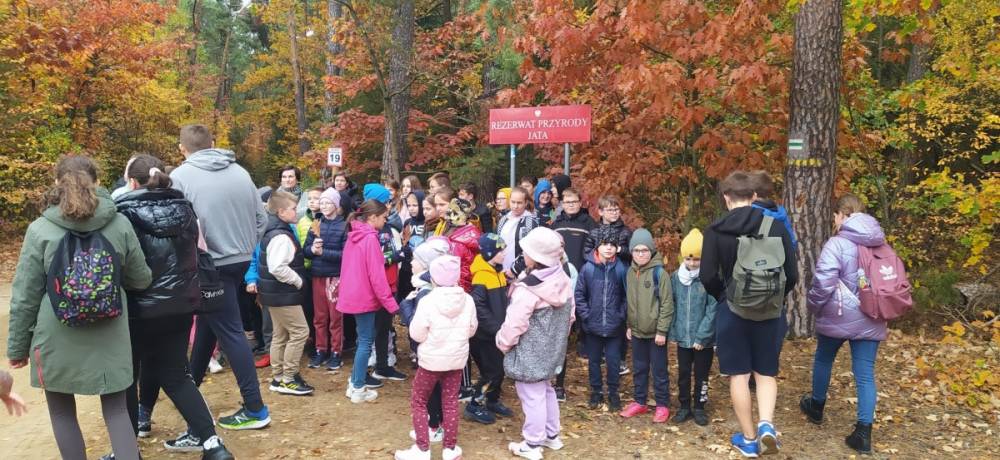 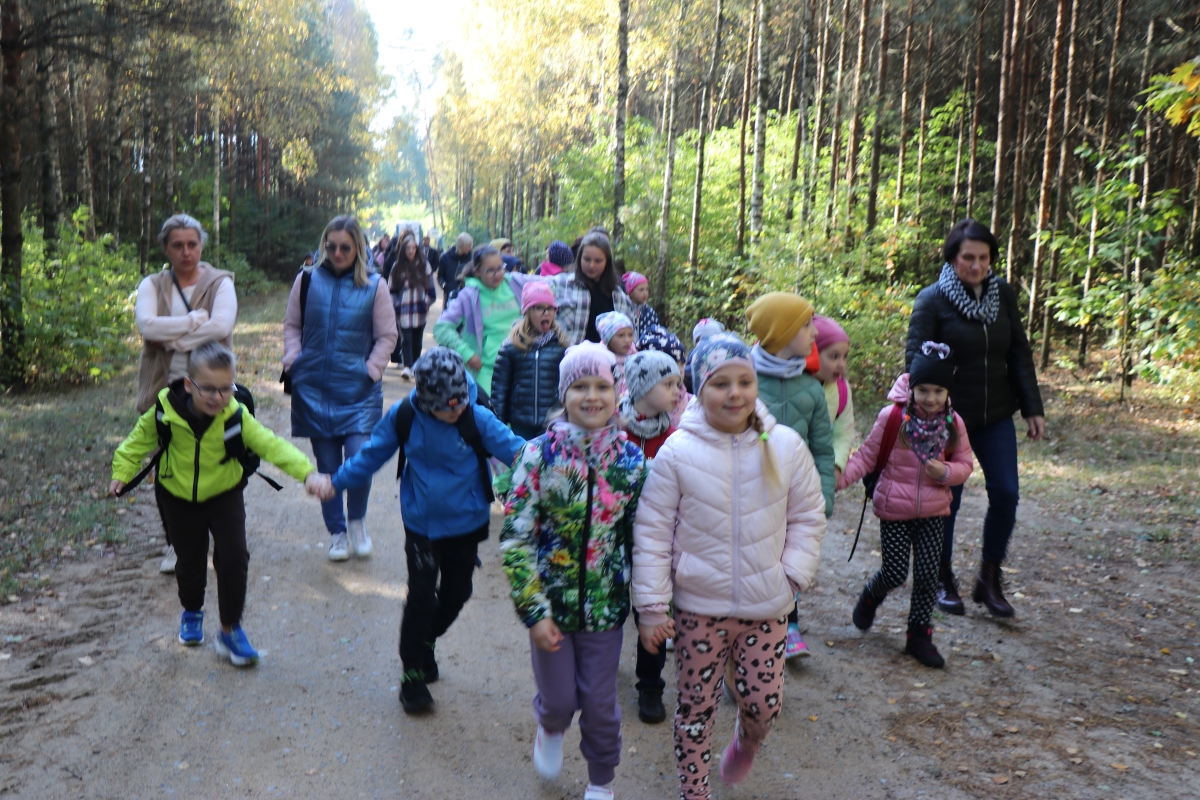 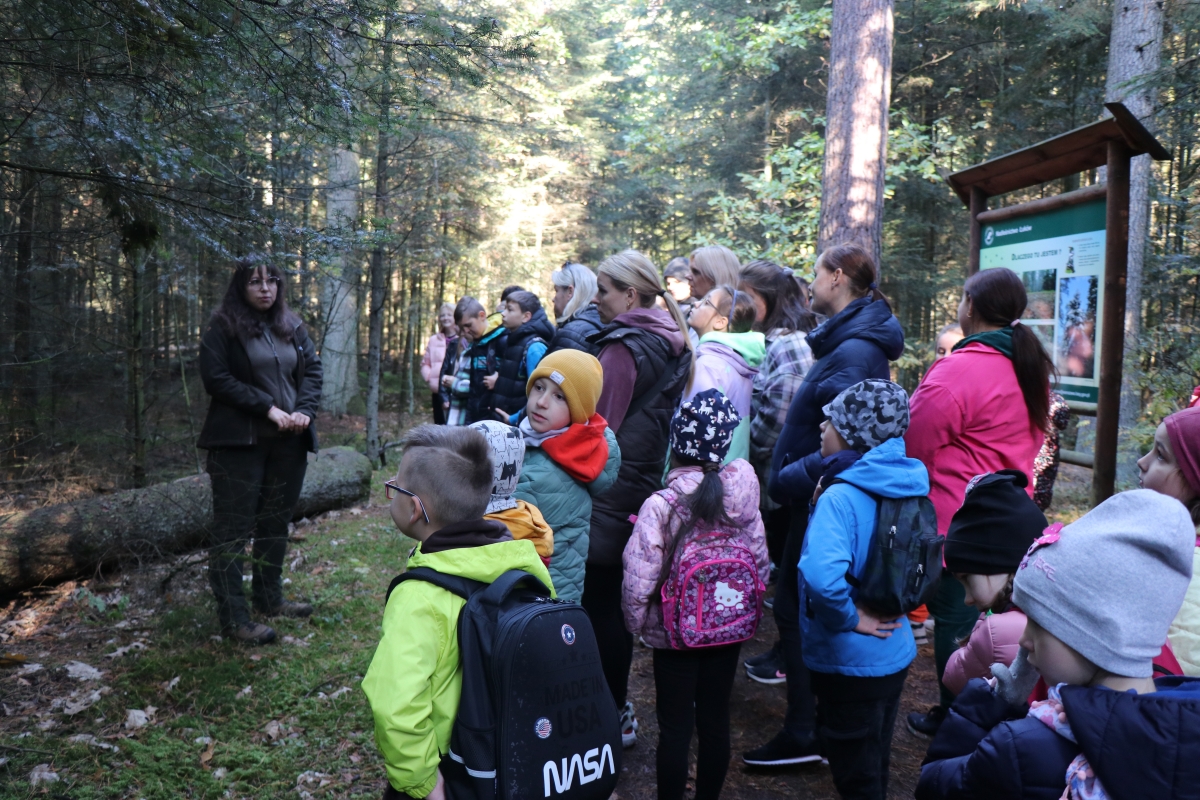 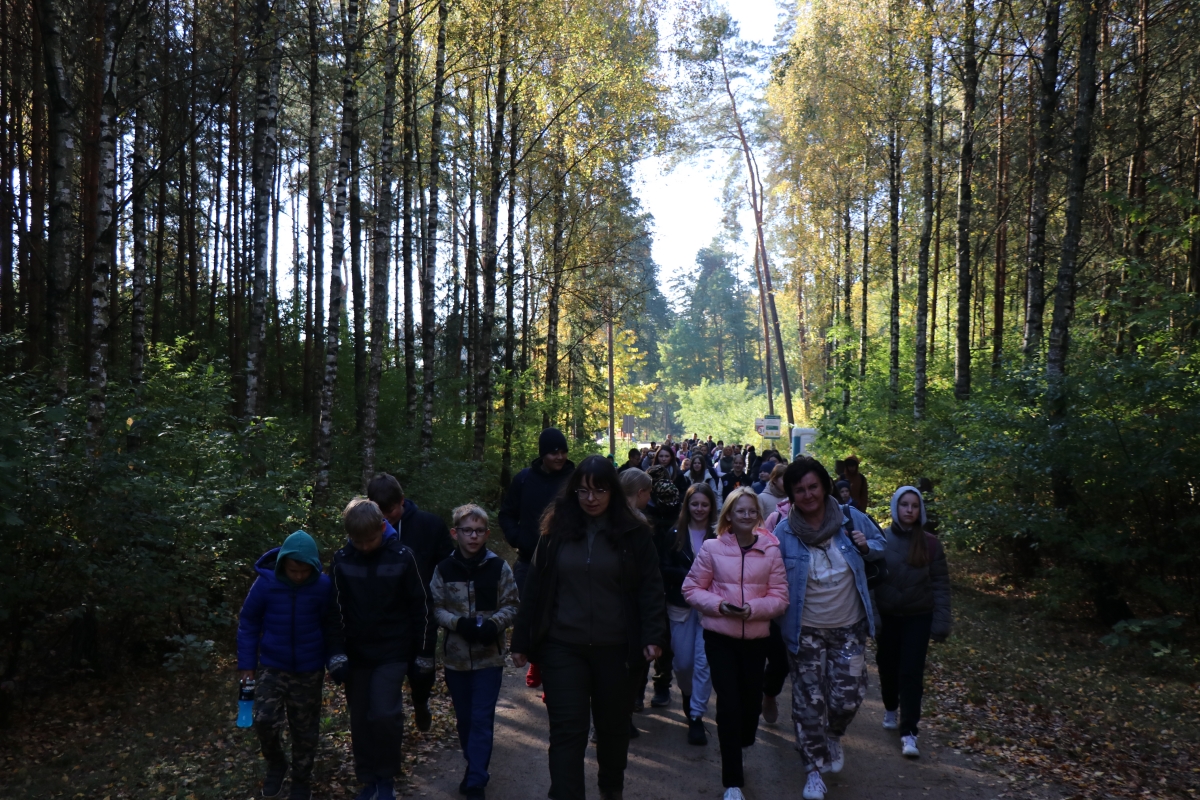 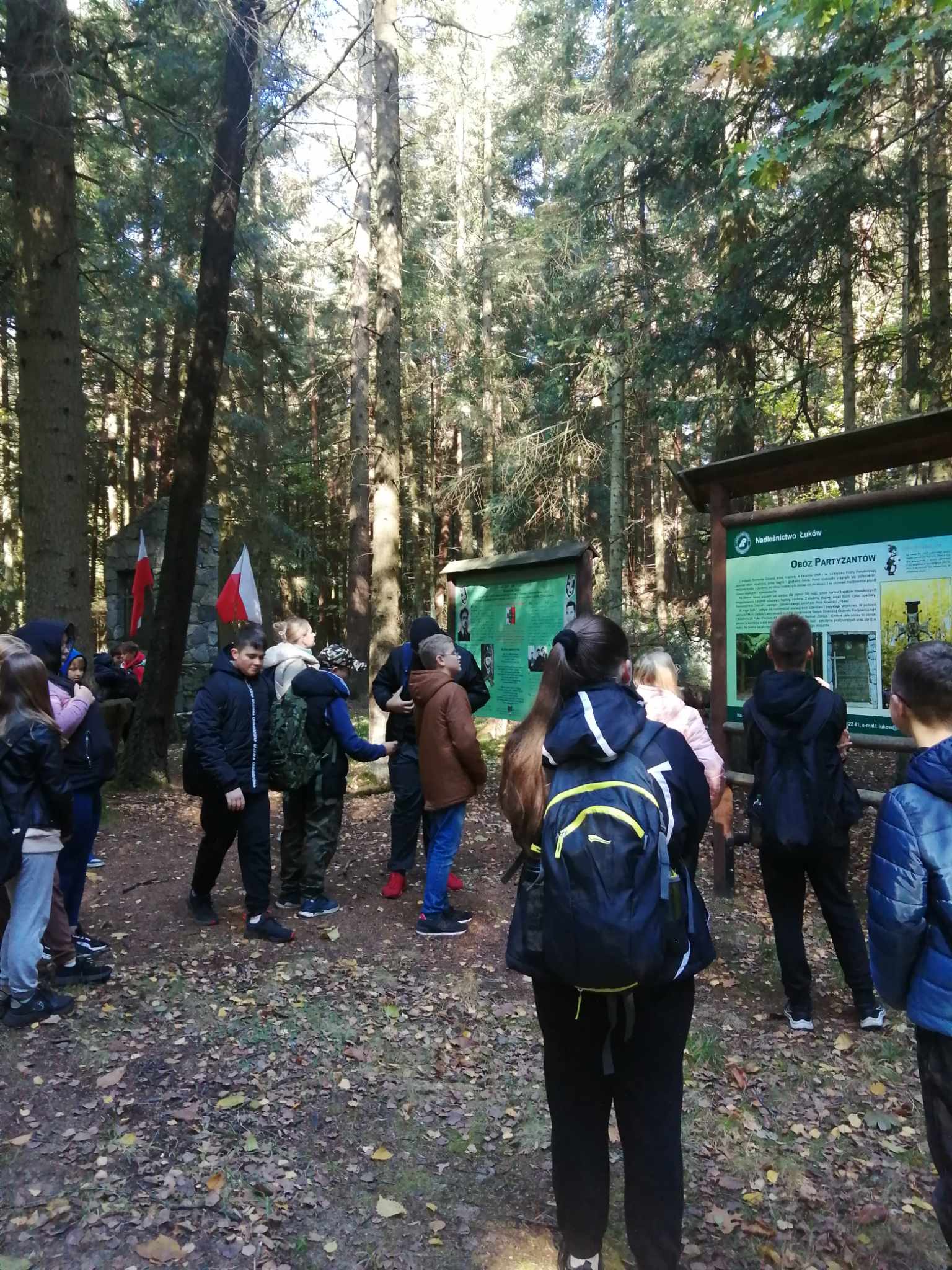 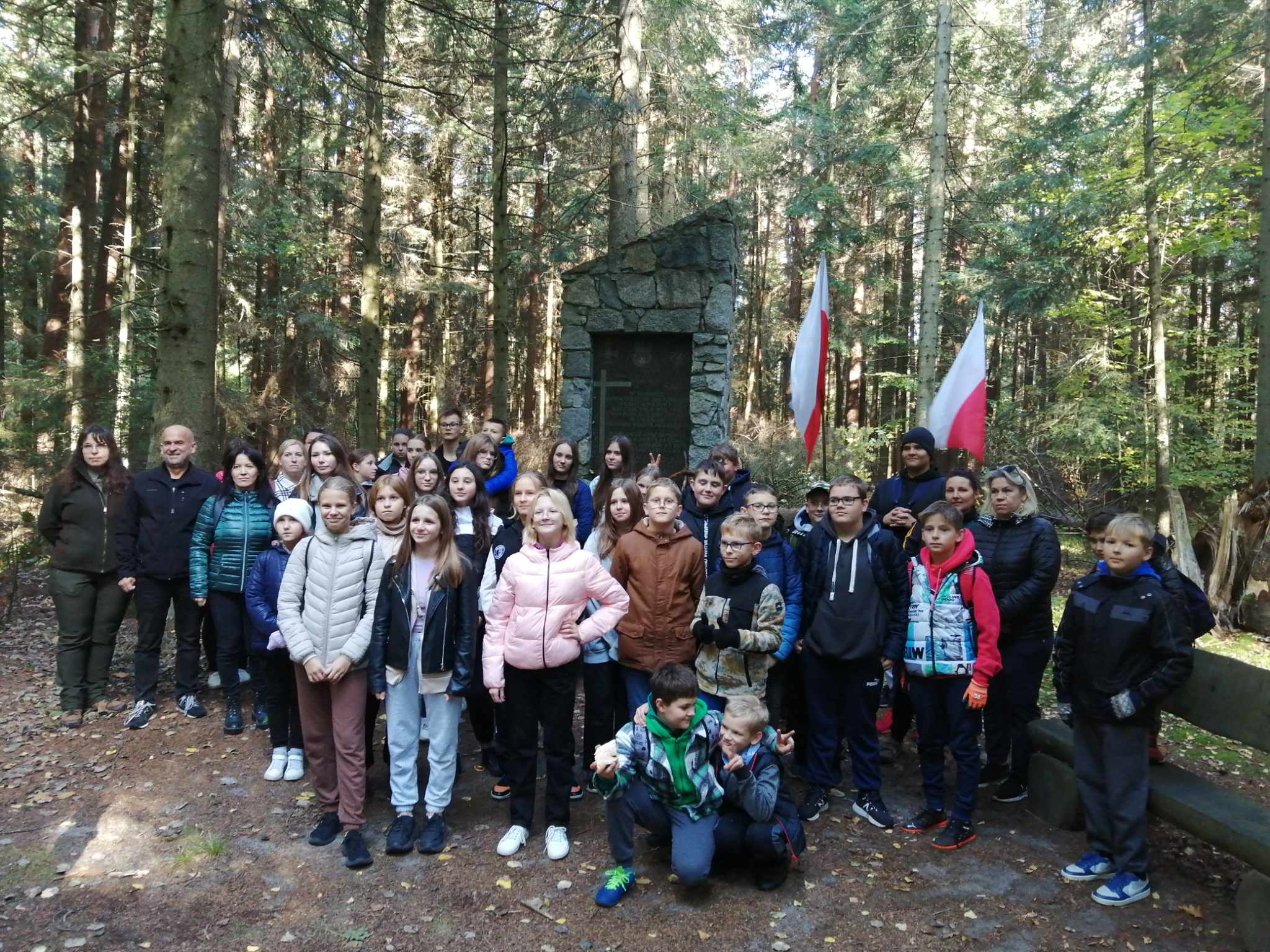 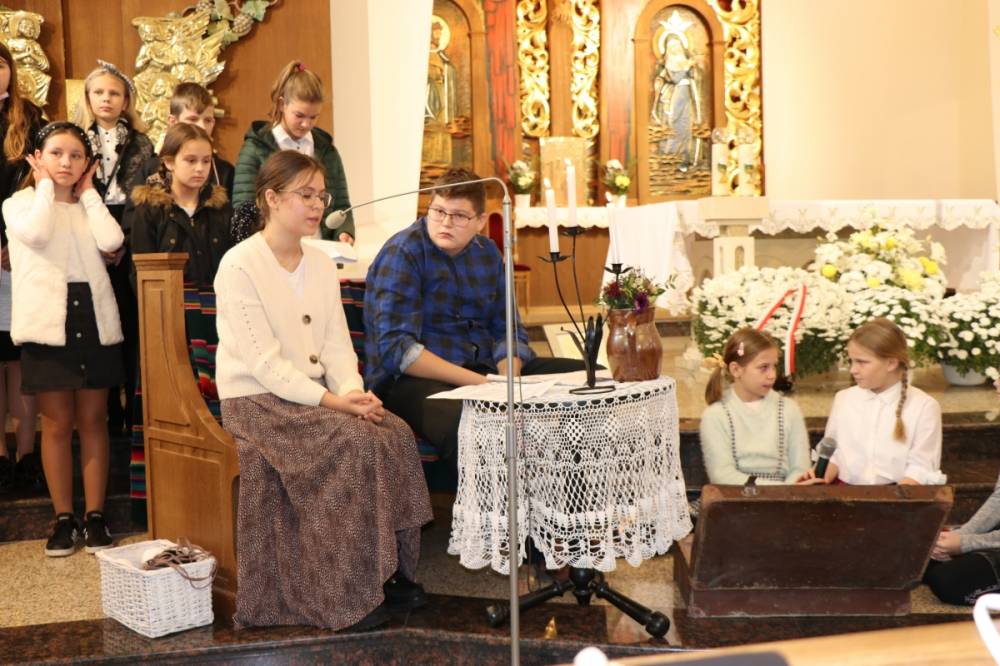 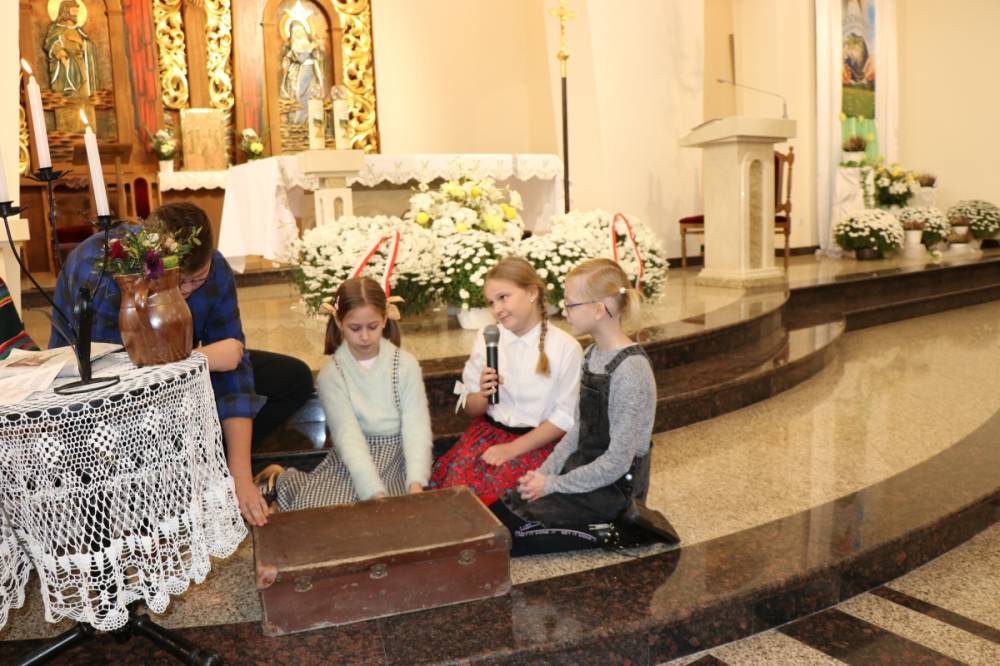 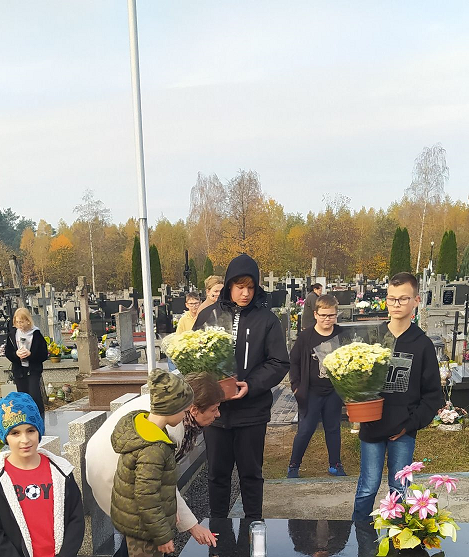 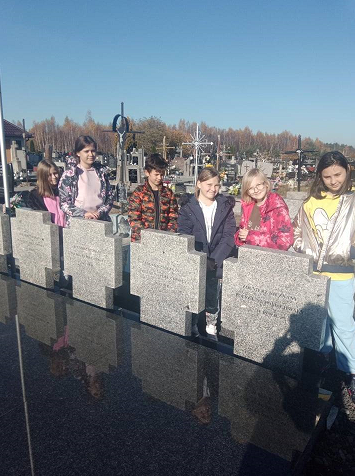 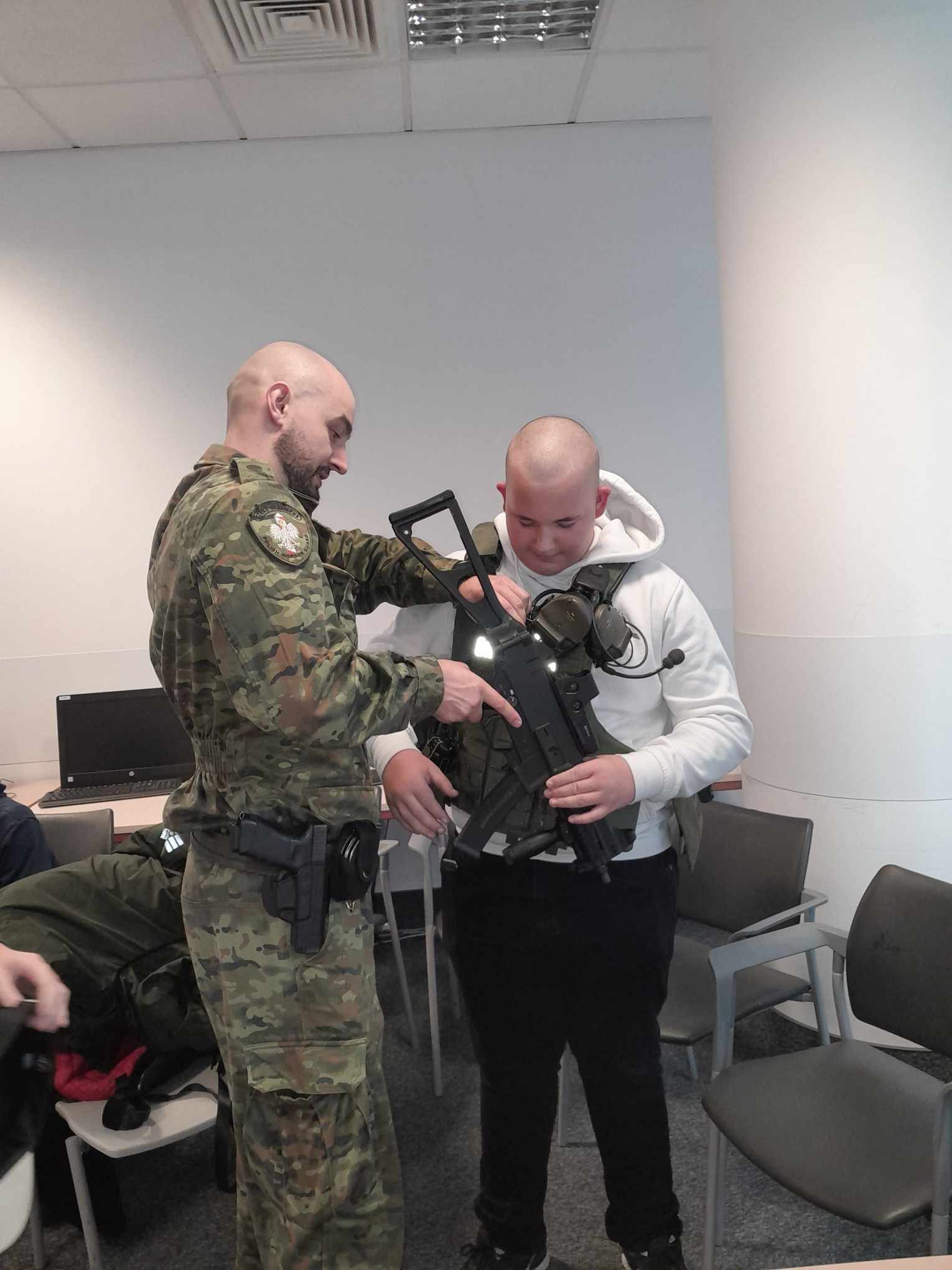 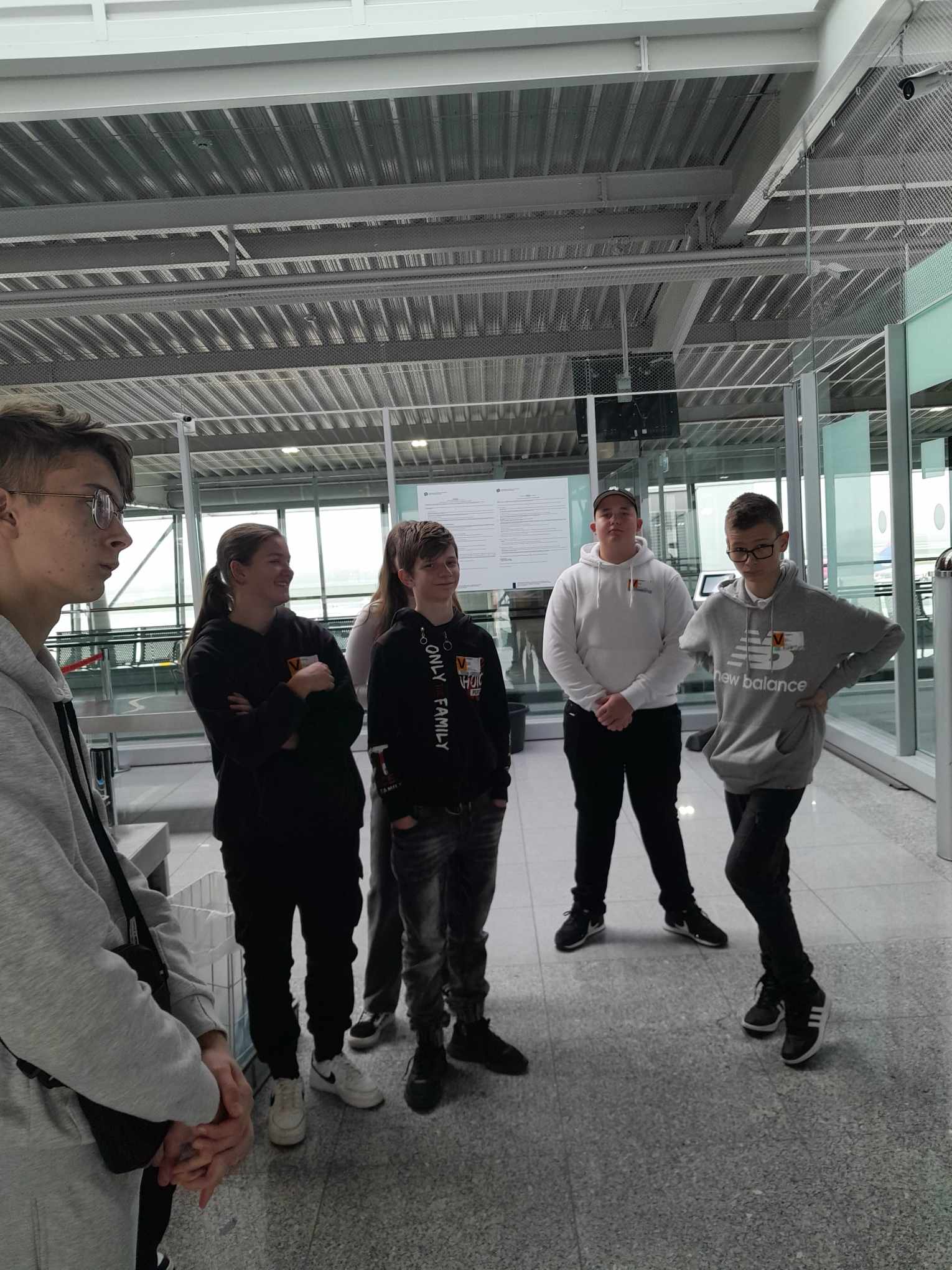 Nasze wspomnienia „ Śladami Ostoi- Jata „